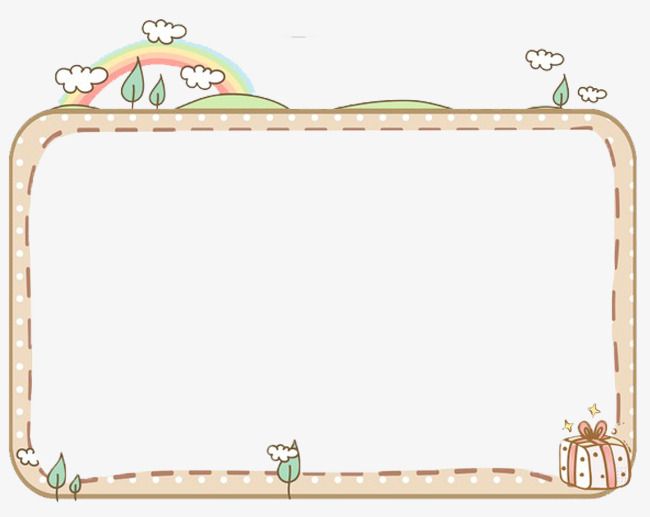 CHÀO MỪNG CÁC CON
ĐẾN VỚI TIẾT HỌC
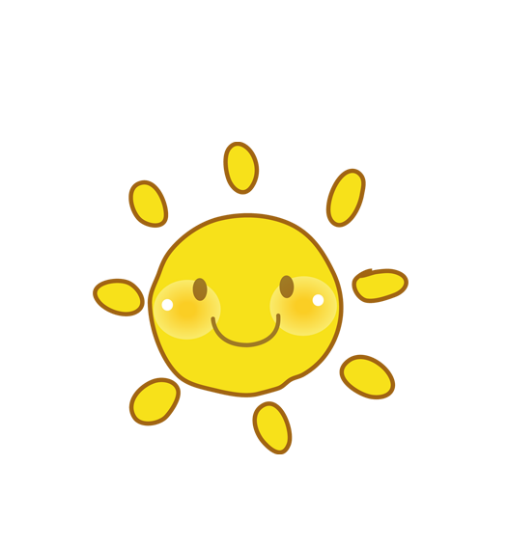 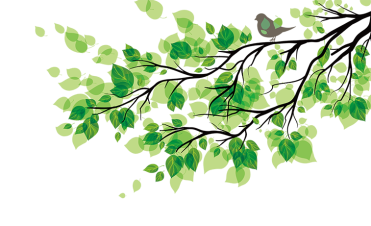 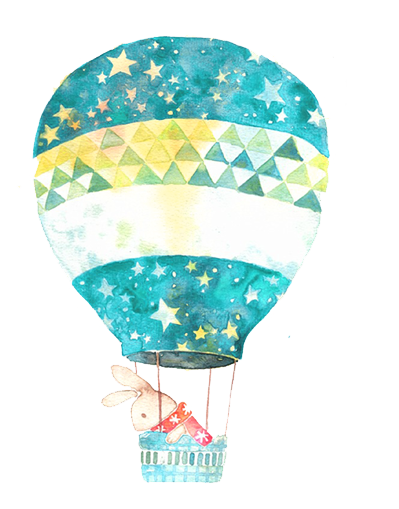 Toán
Số bị trừ - Số trừ - Hiệu (trang15)
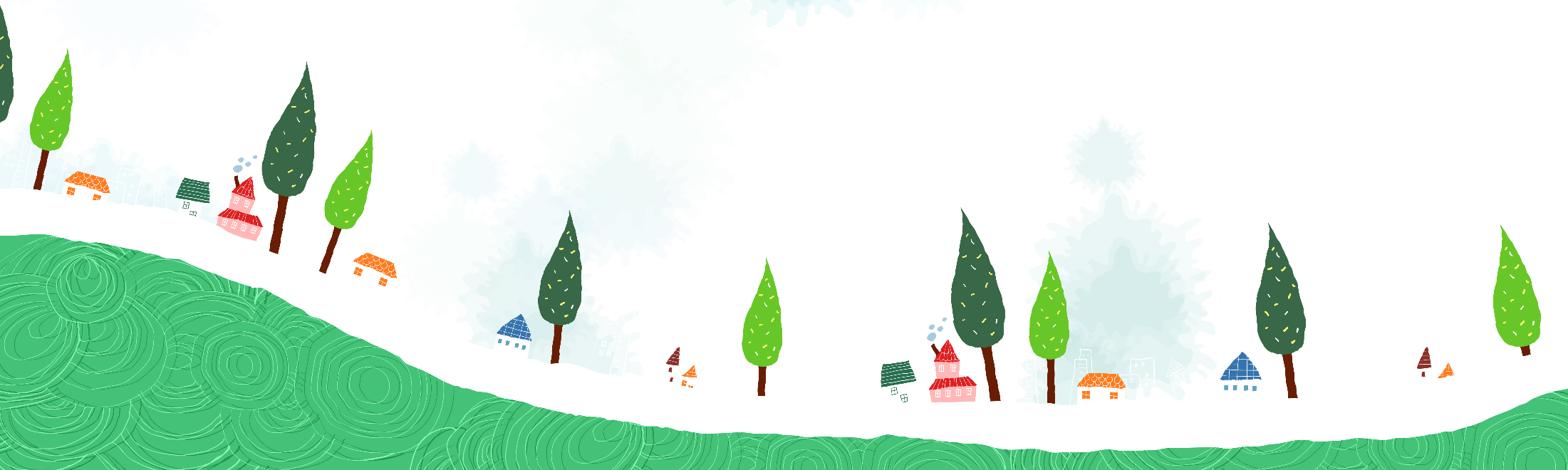 Thứ sáu ngày 17 tháng 9 năm 2021
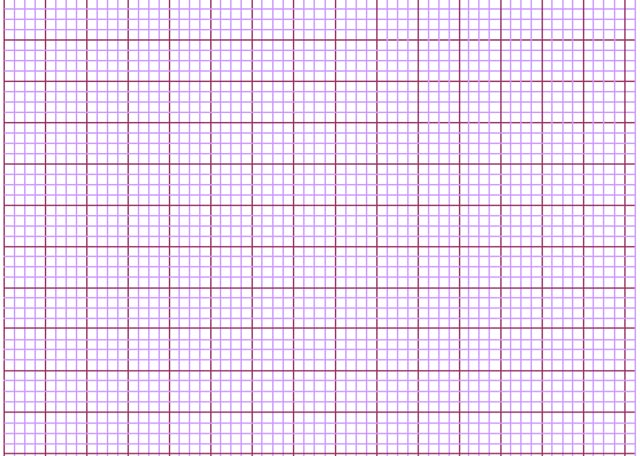 Toán
         Số bị trừ - số trừ - hiệu (15)
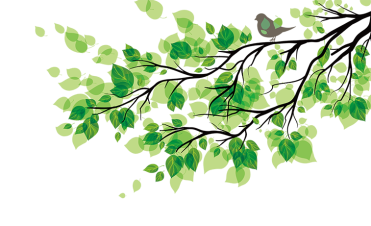 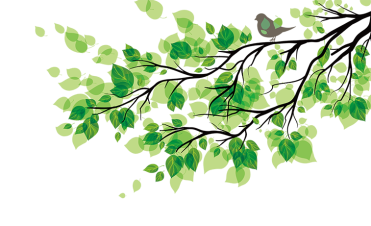 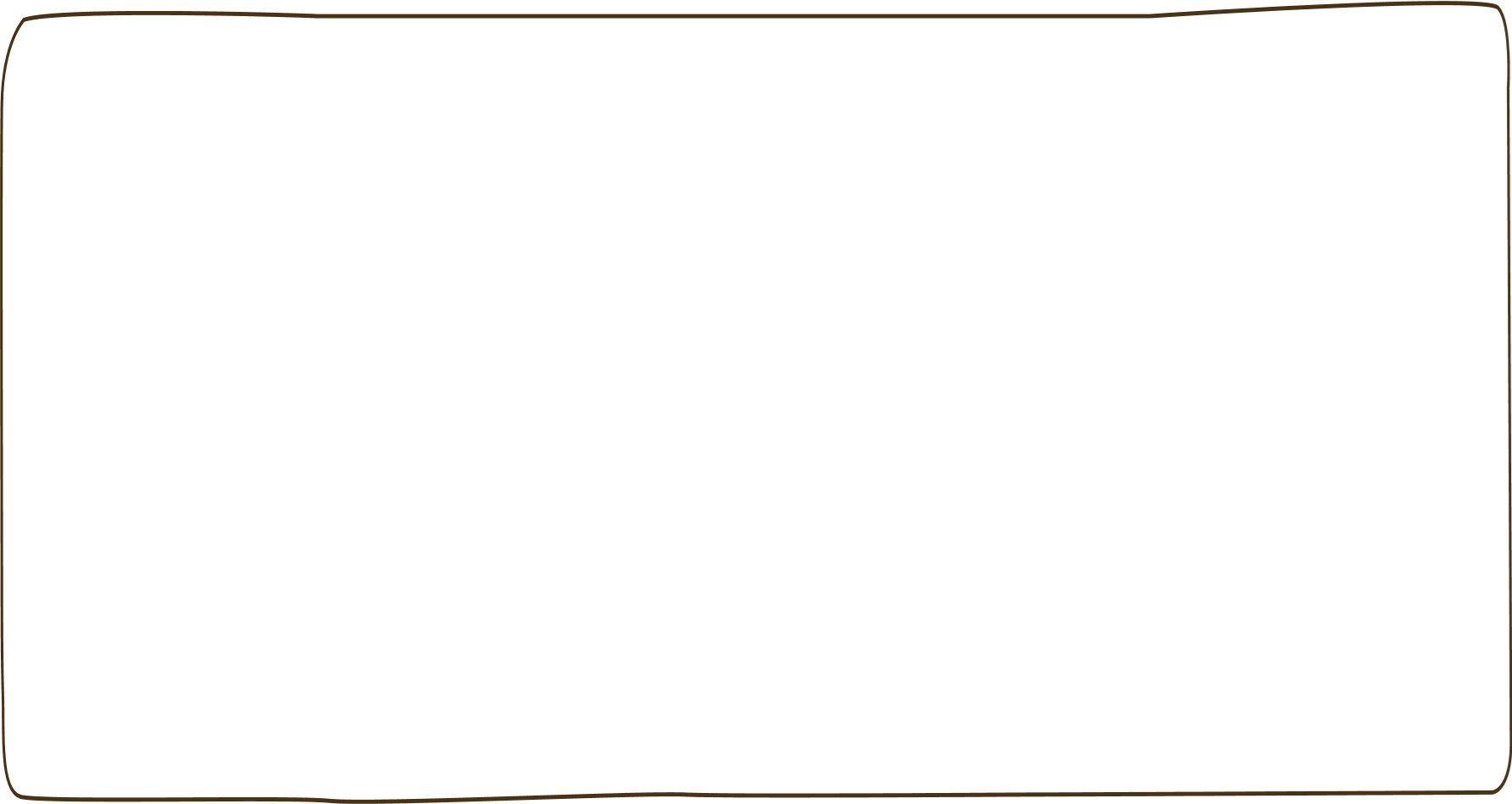 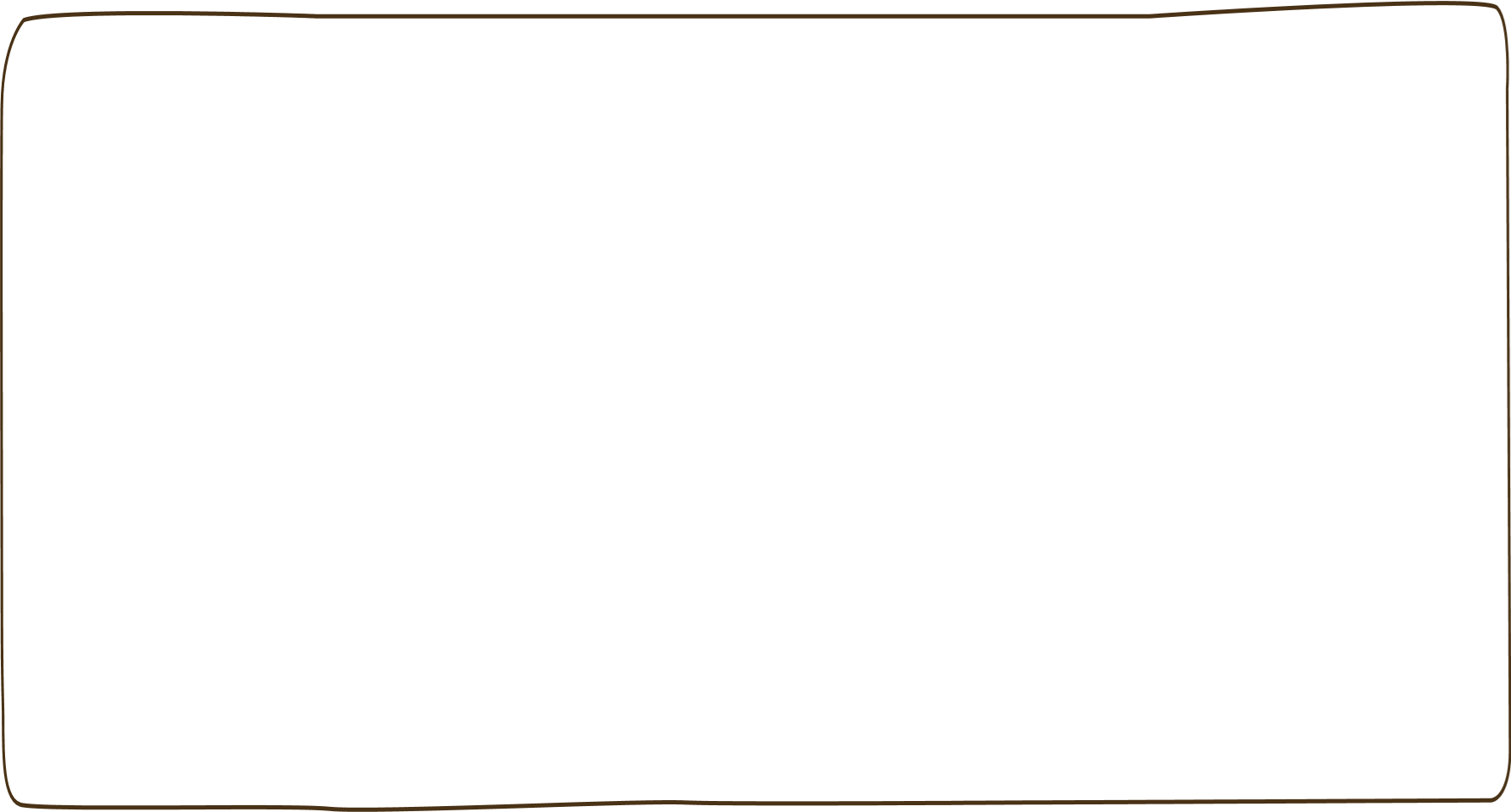 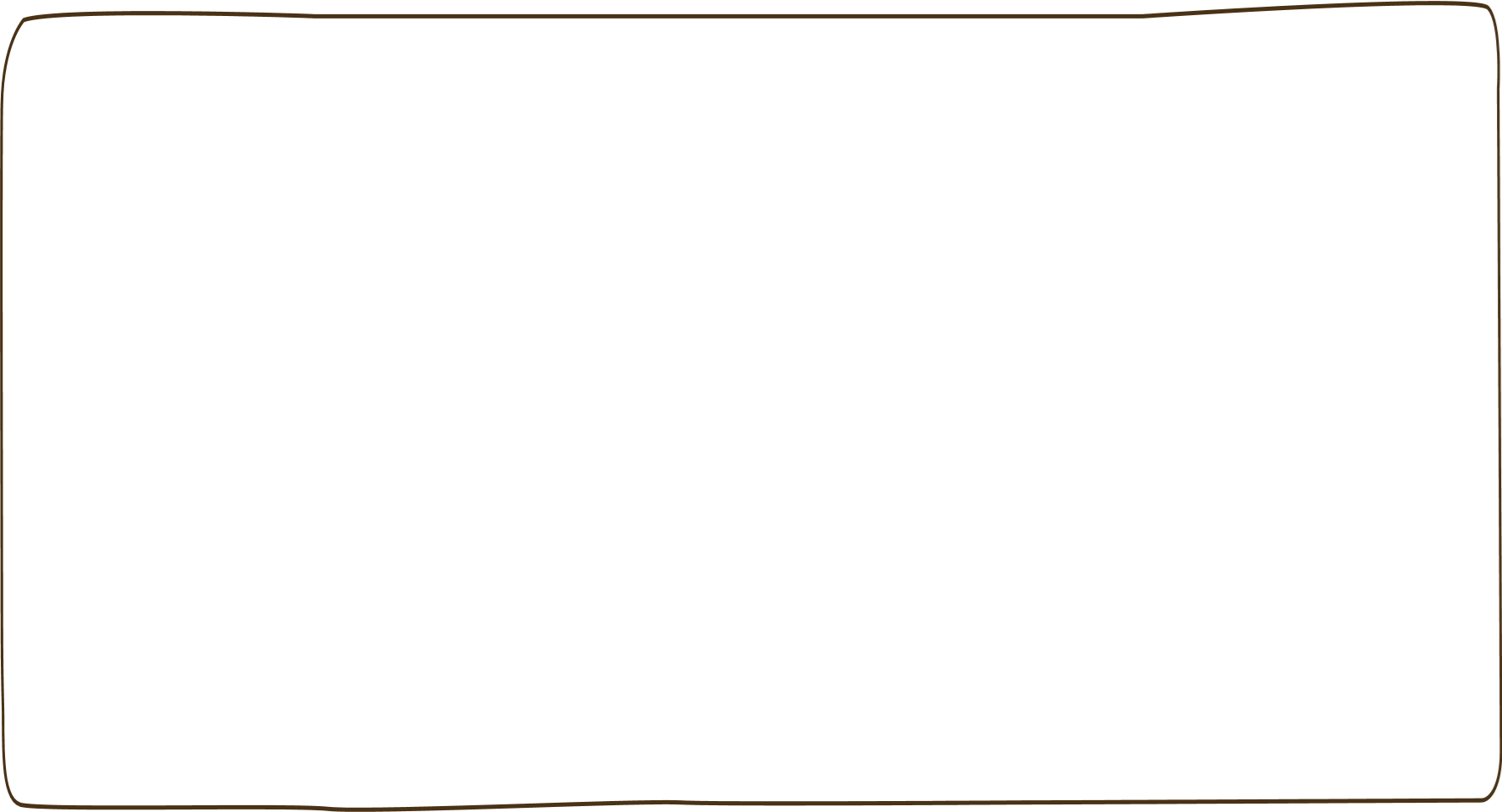 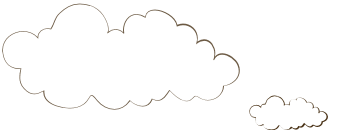 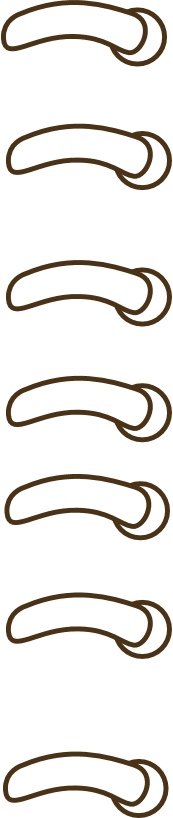 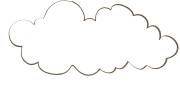 Yêu cầu cần đạt
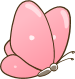 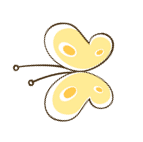 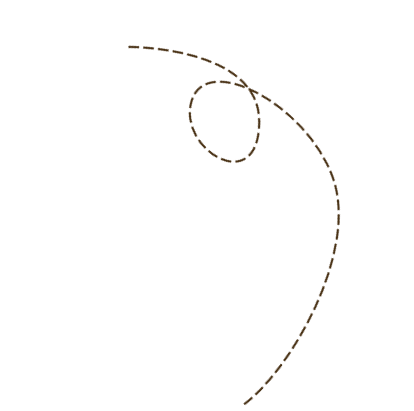 - Làm quen với khái niệm, tên gọi các thành phần trong phép trừ: Số bị trừ, số trừ, hiệu.
- Thực hành tìm hiệu.
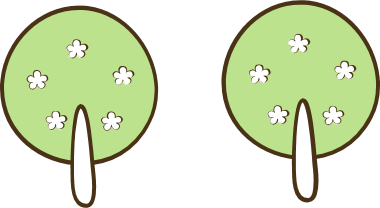 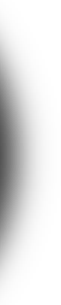 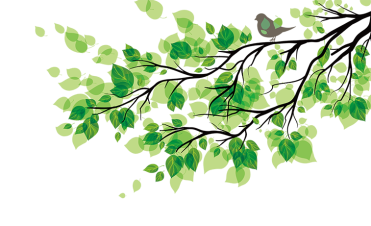 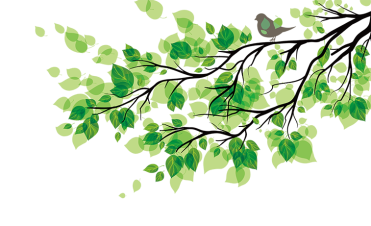 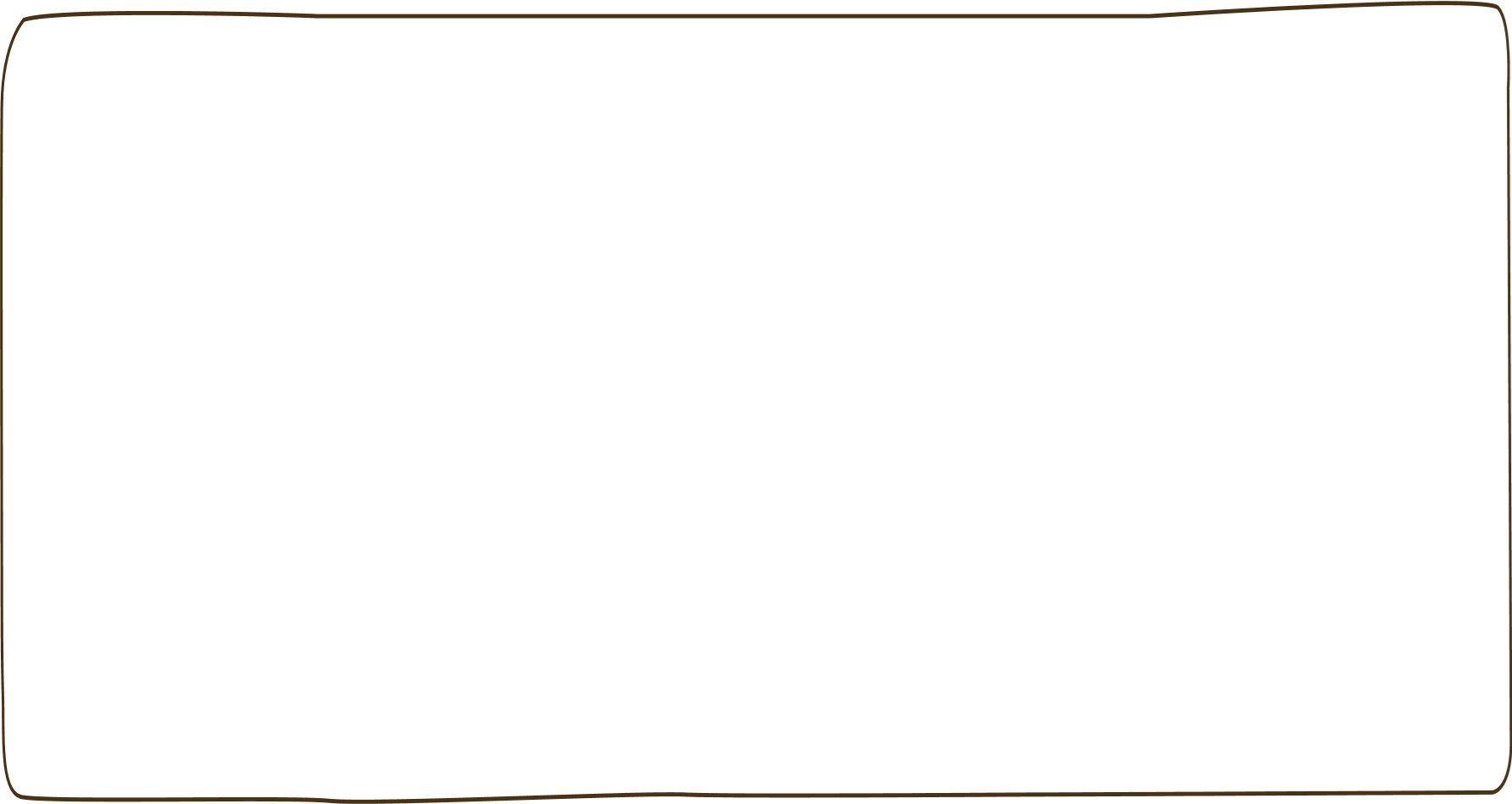 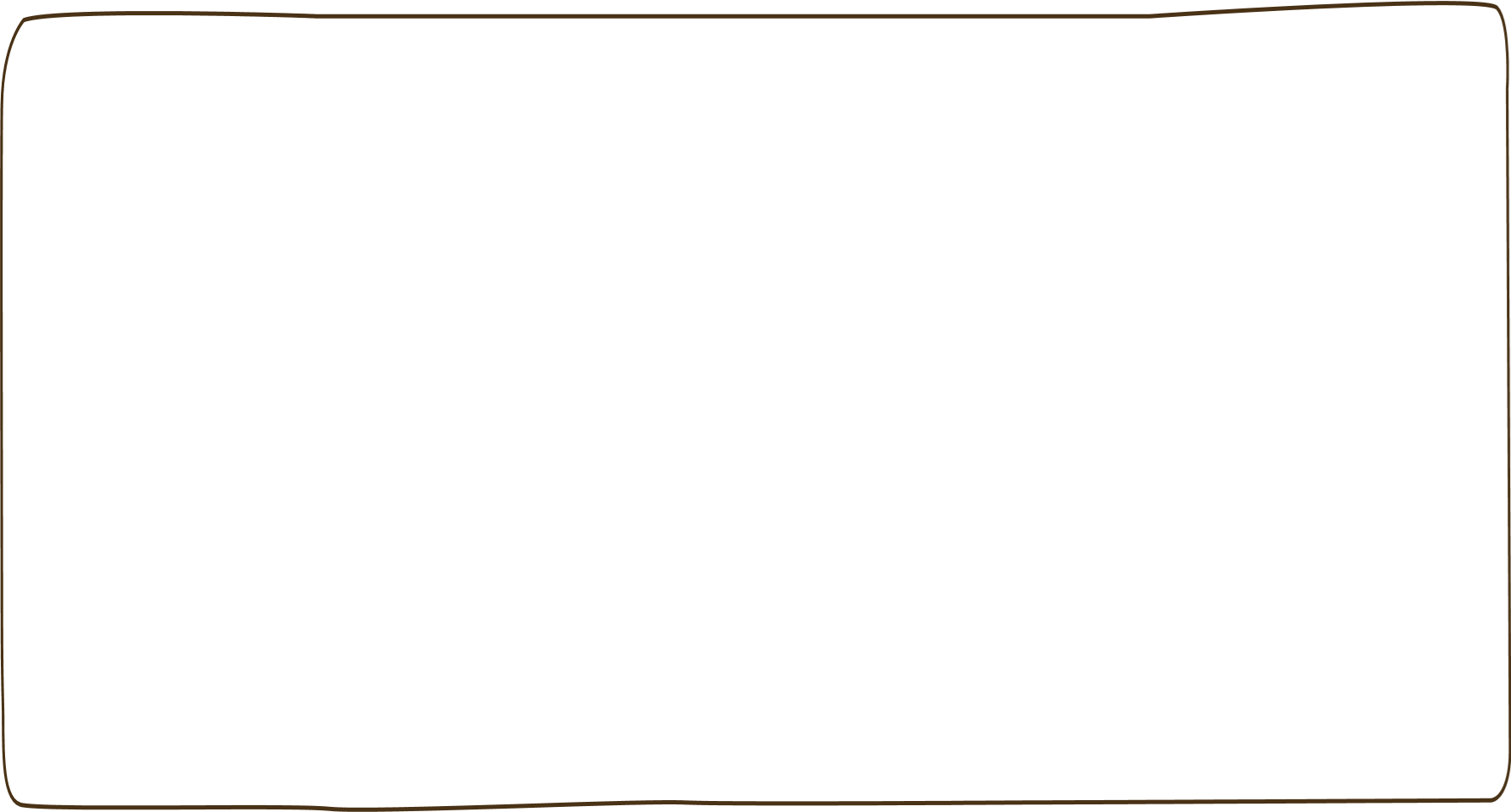 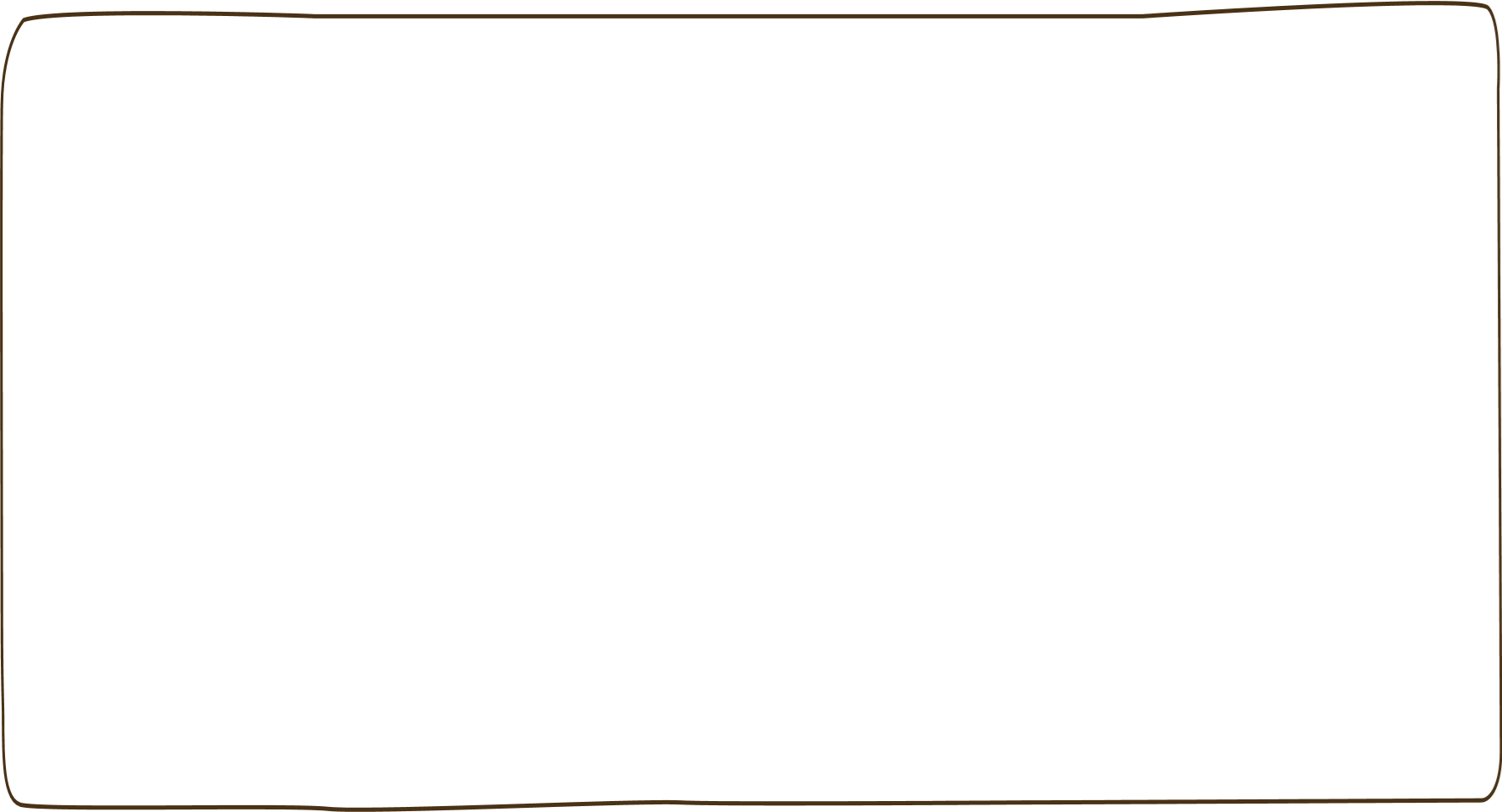 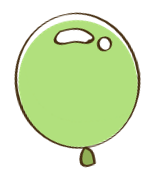 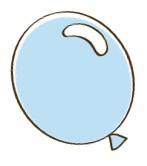 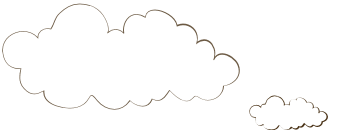 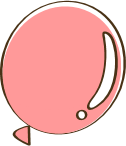 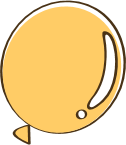 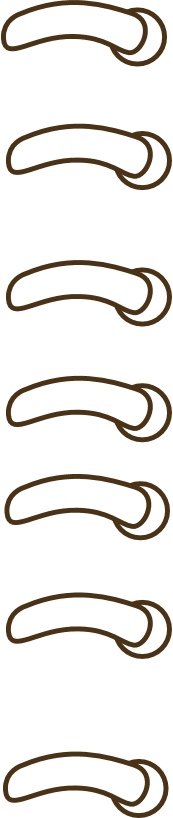 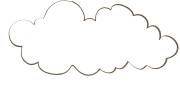 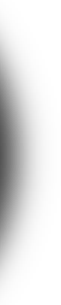 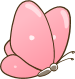 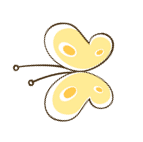 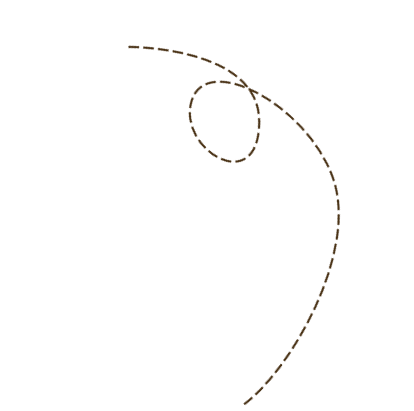 Kết nối
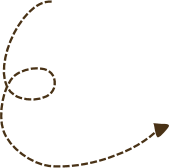 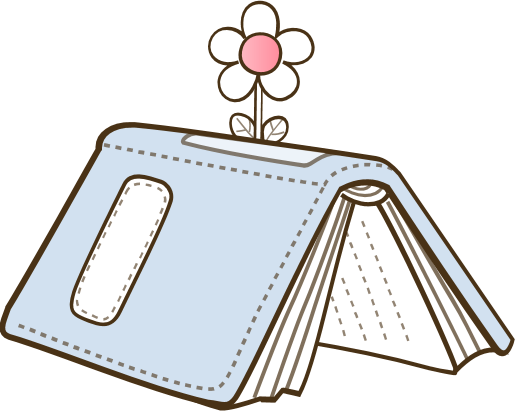 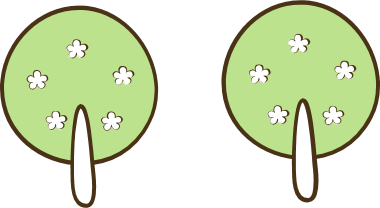 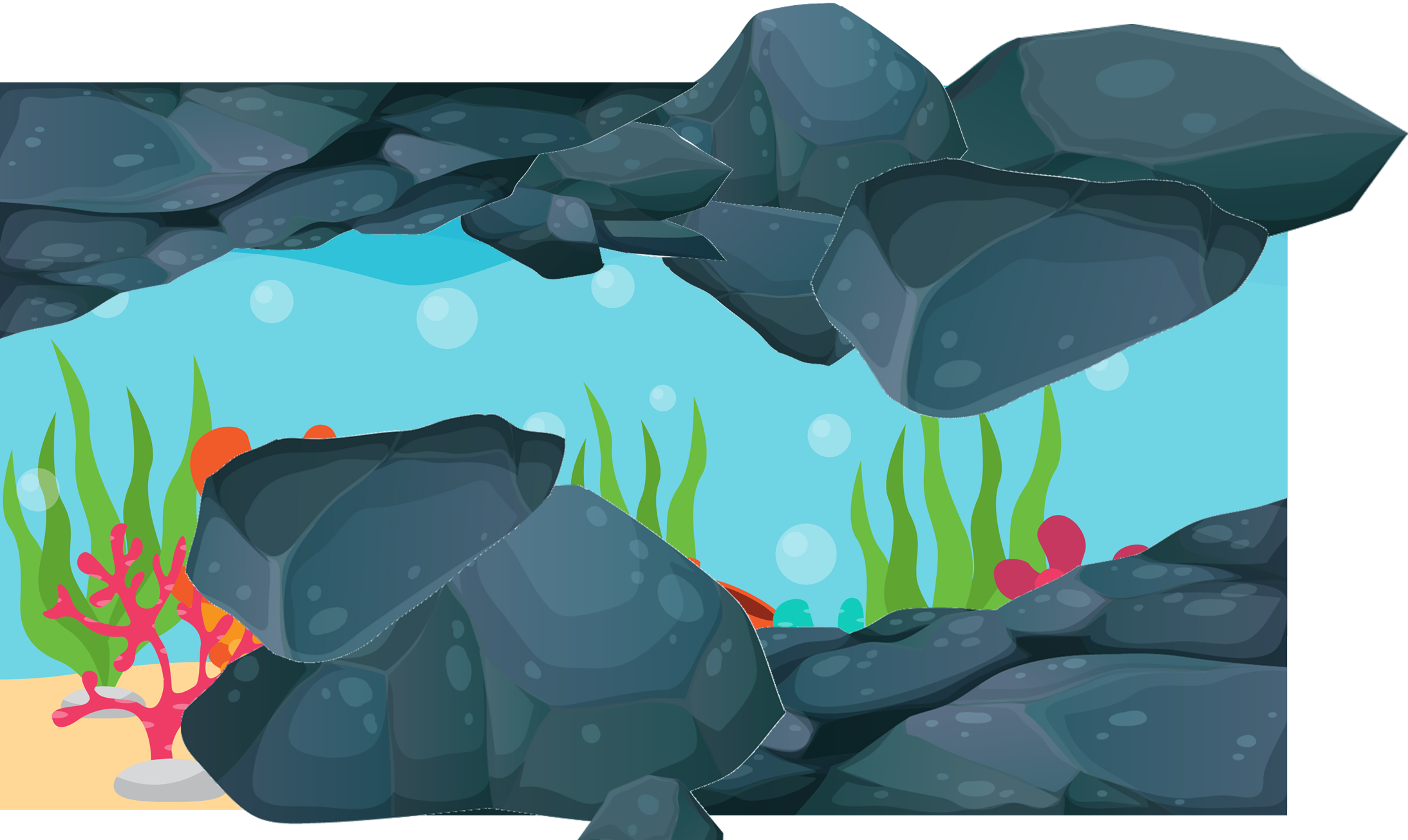 Cá con lạc đường
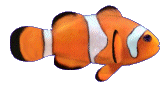 - Chú cá Nemo vì mải chơi nên đã bị lạc đường.  Hãy giúp cá bố tìm Nemo bằng cách trả lời các câu hỏi. Mỗi câu, các con có 5 giây để suy nghĩ và đưa ra câu trả lời.
   - Với mỗi câu trả lời đúng, cá bố sẽ vượt qua được 1  chướng ngại vật. 
  - Nếu câu trả lời chưa chính xác, quyền trả lời được chuyển sang bạn khác.
Chúc các con thành công!
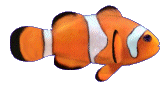 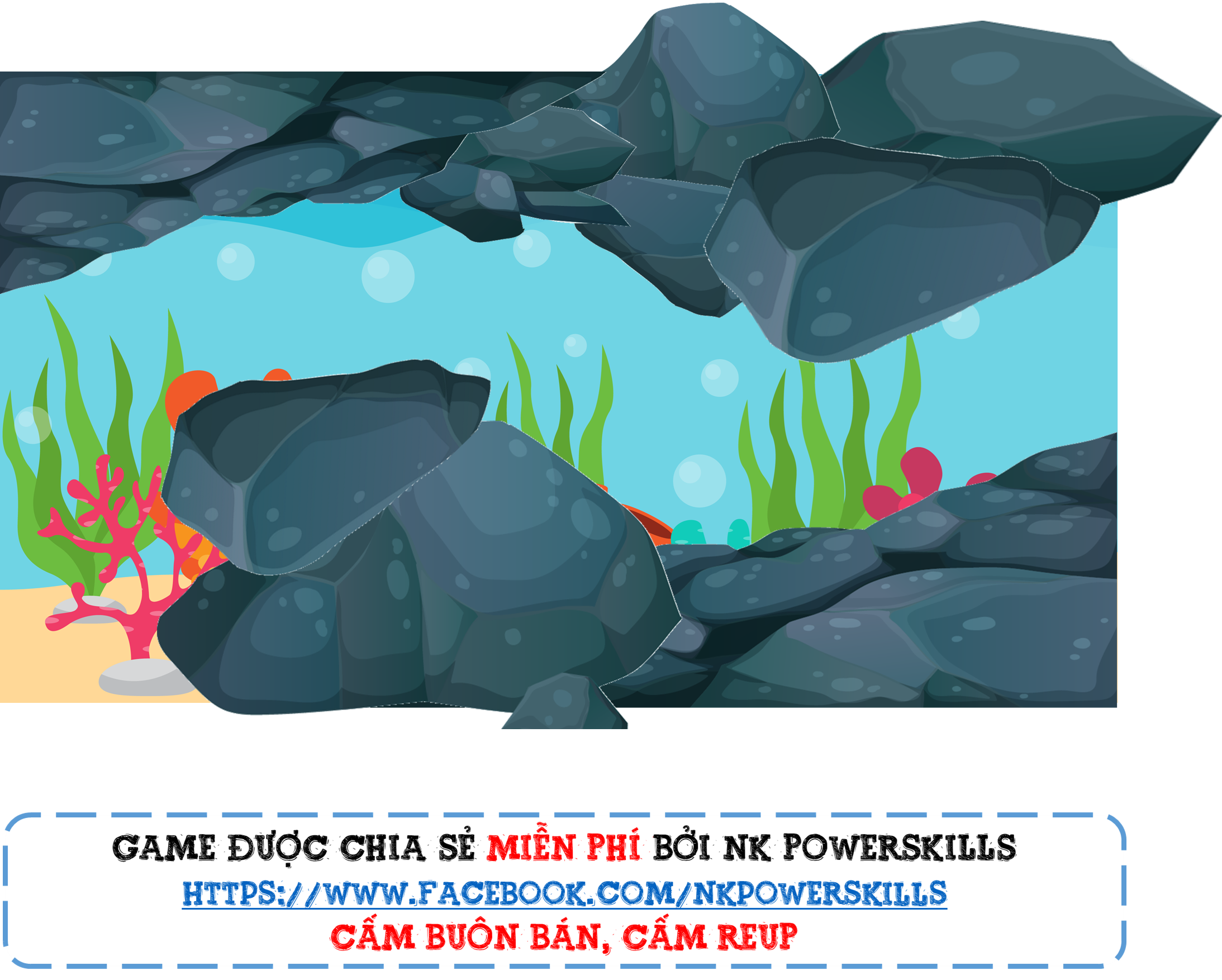 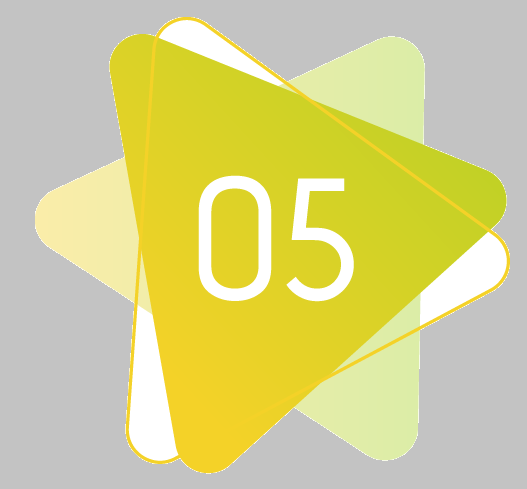 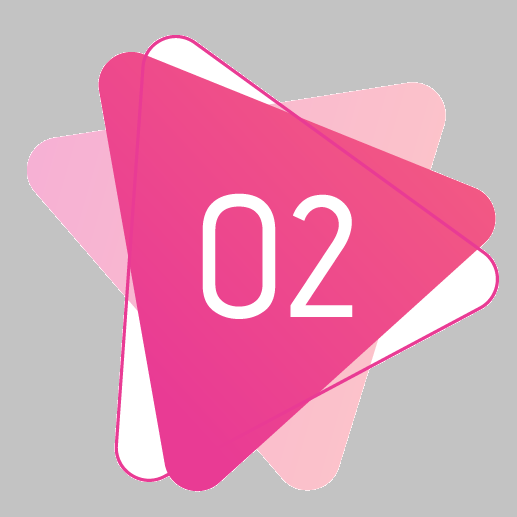 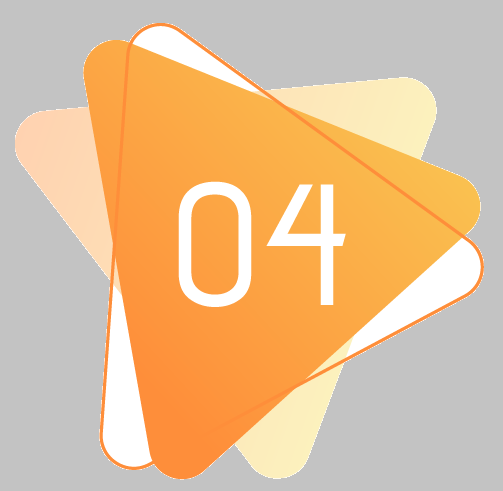 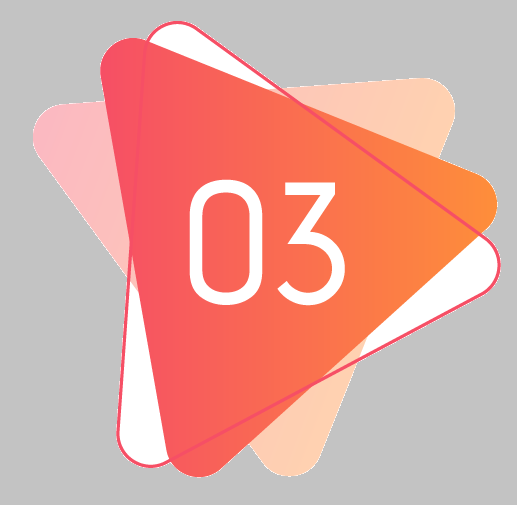 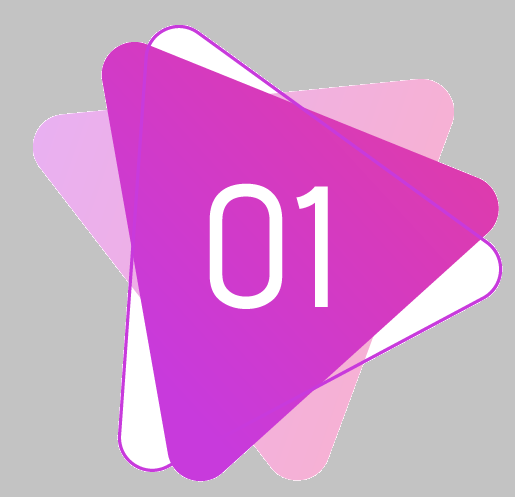 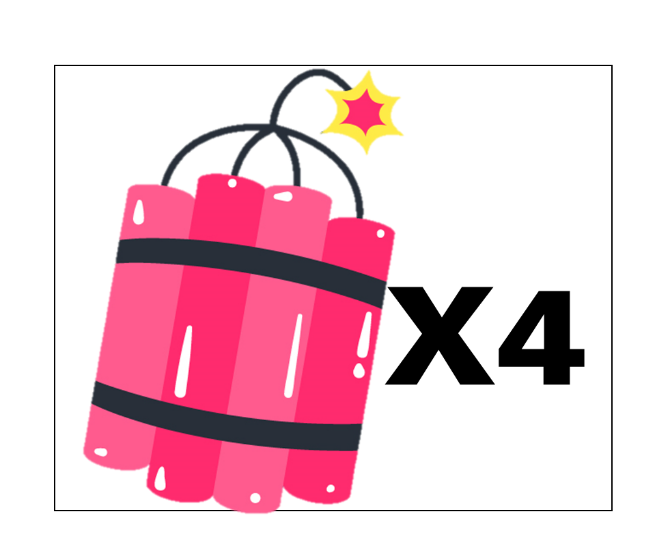 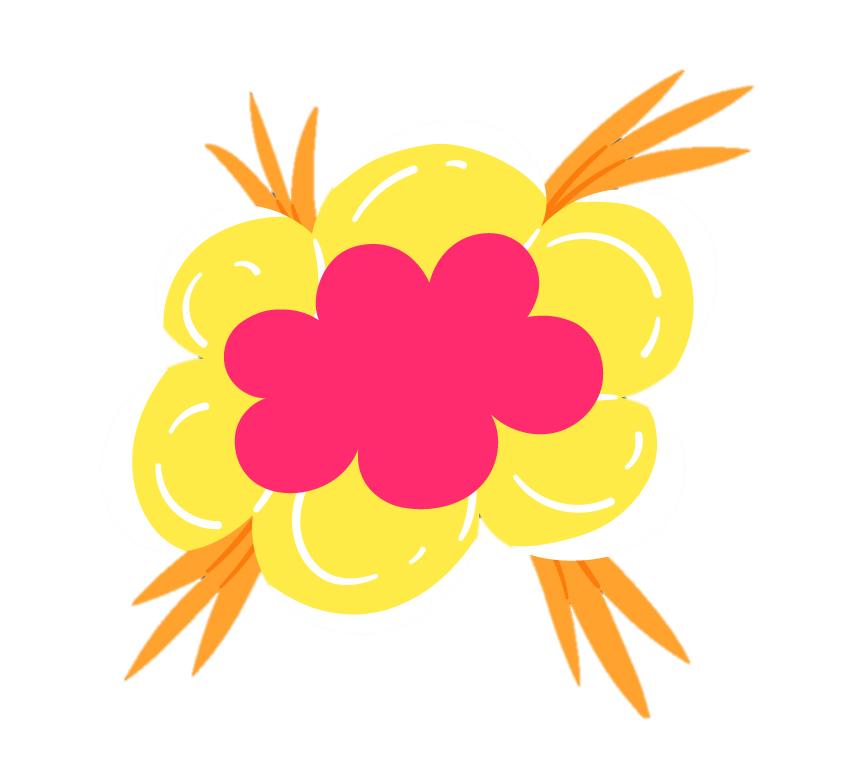 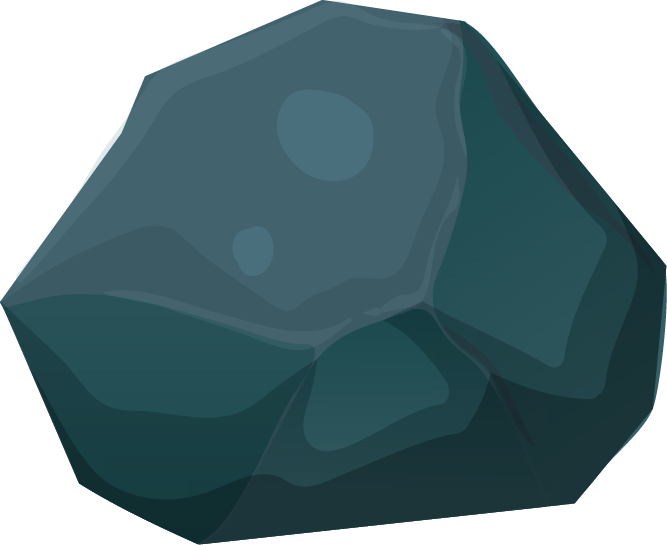 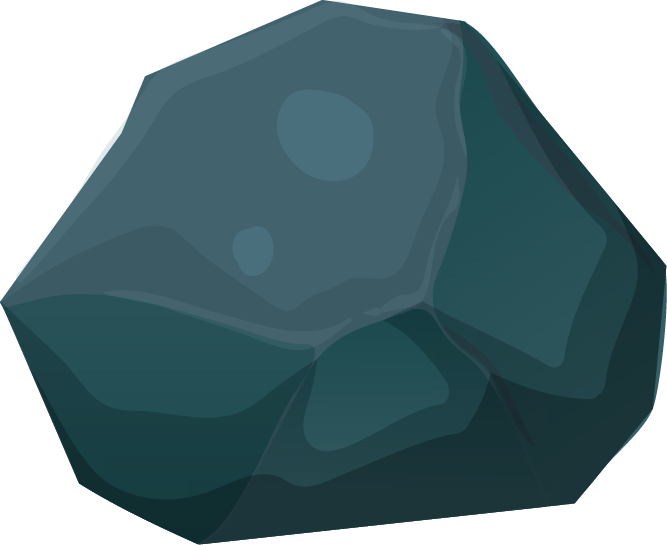 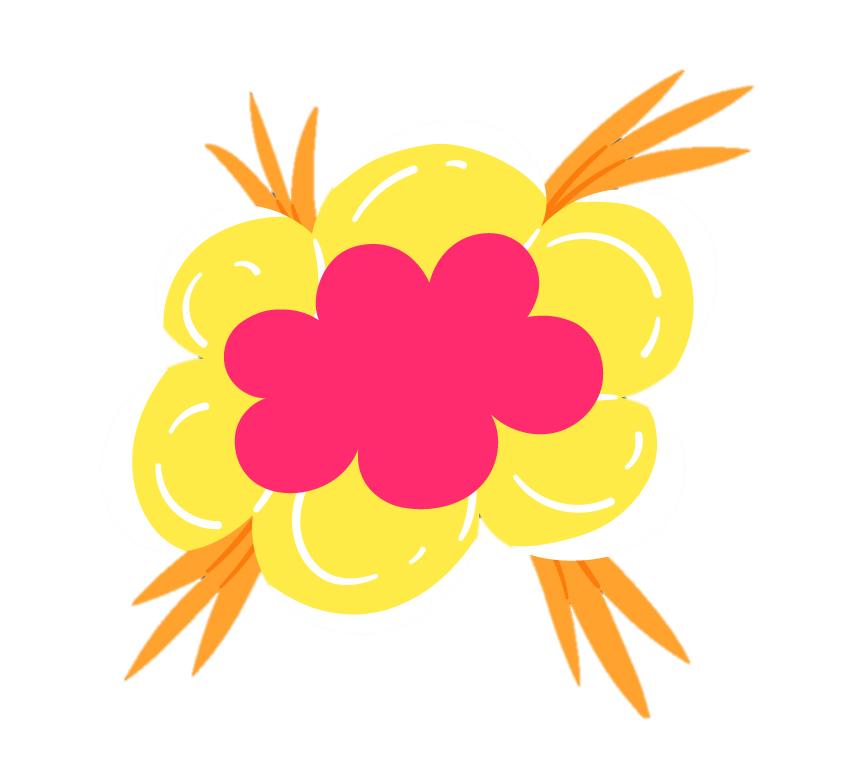 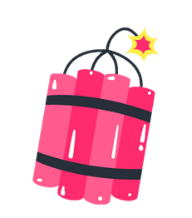 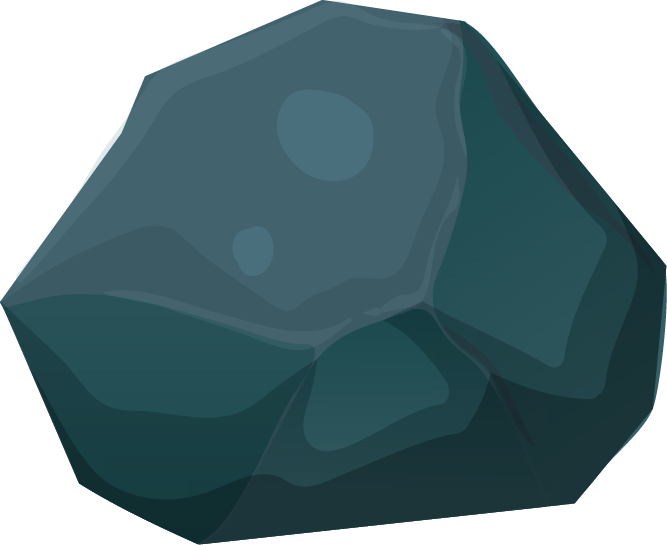 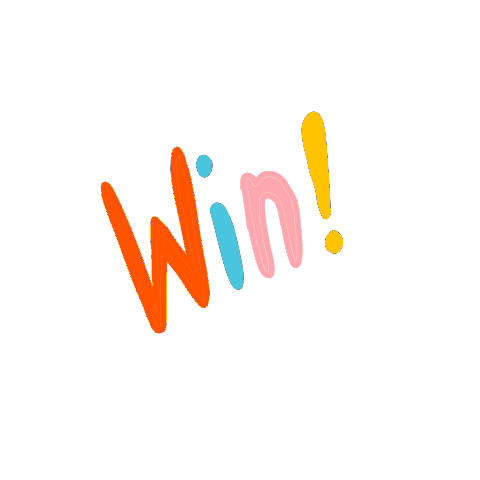 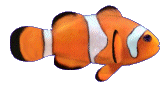 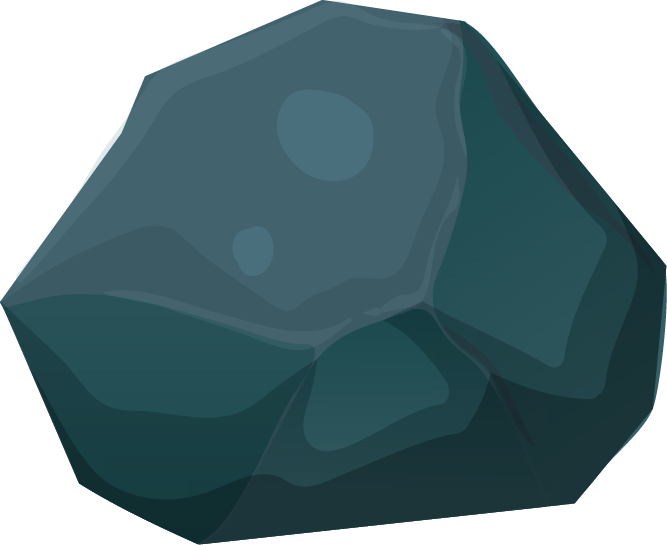 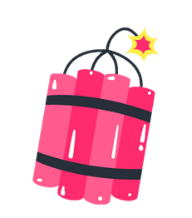 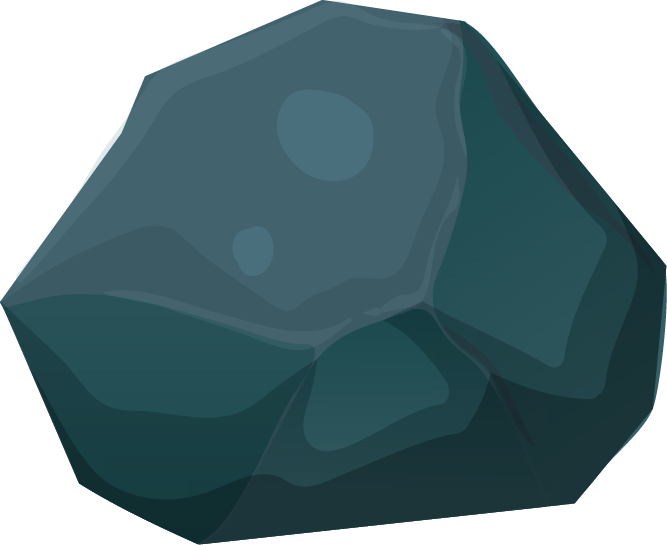 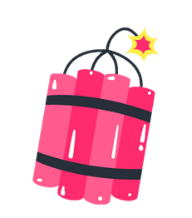 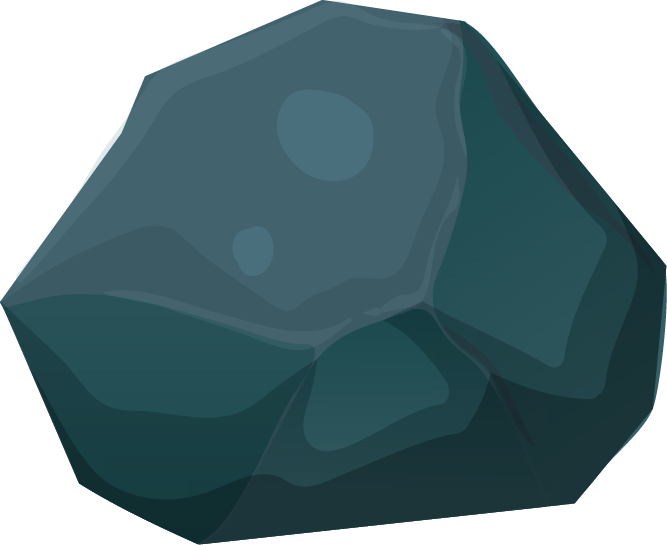 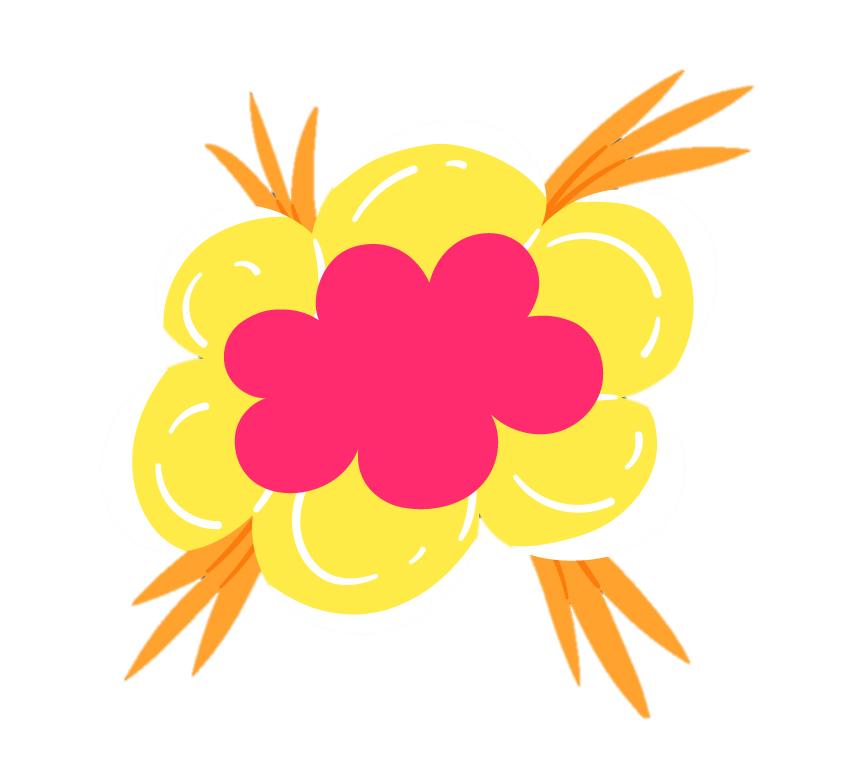 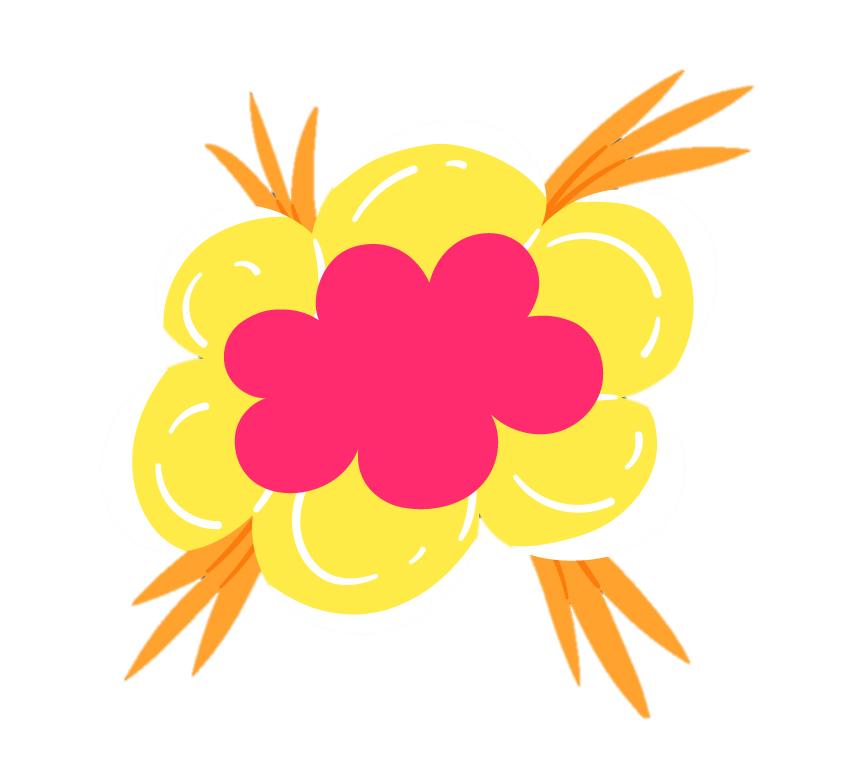 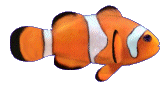 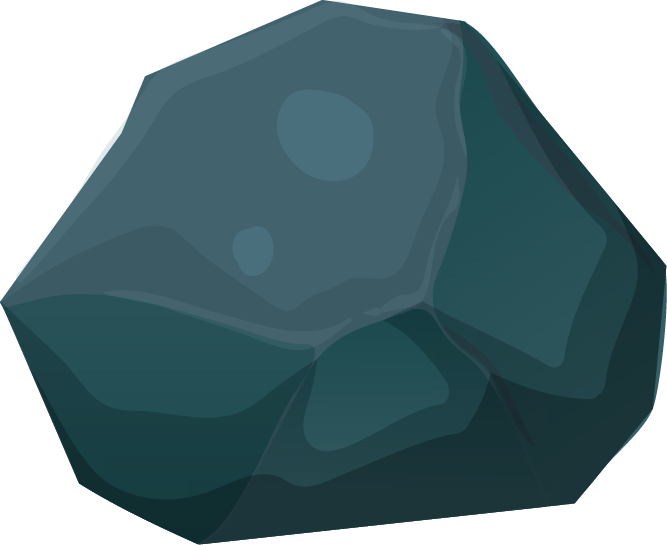 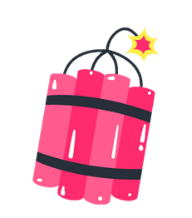 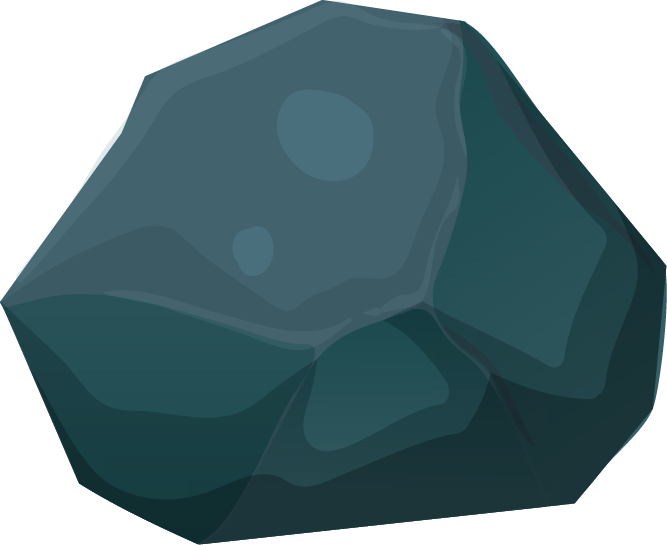 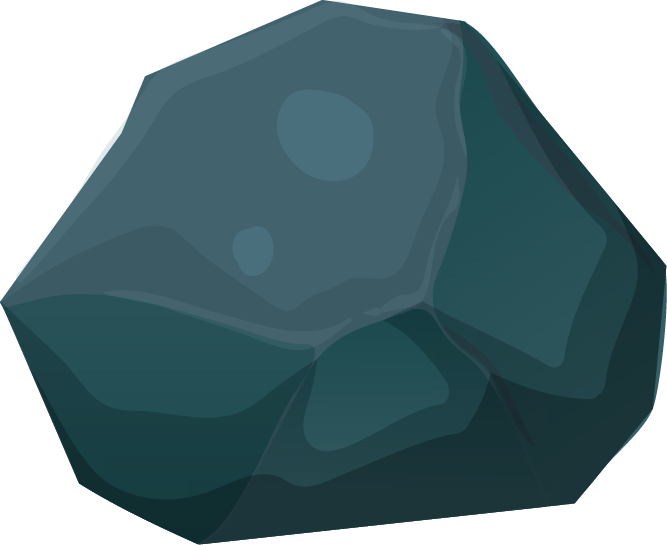 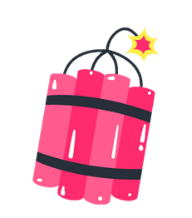 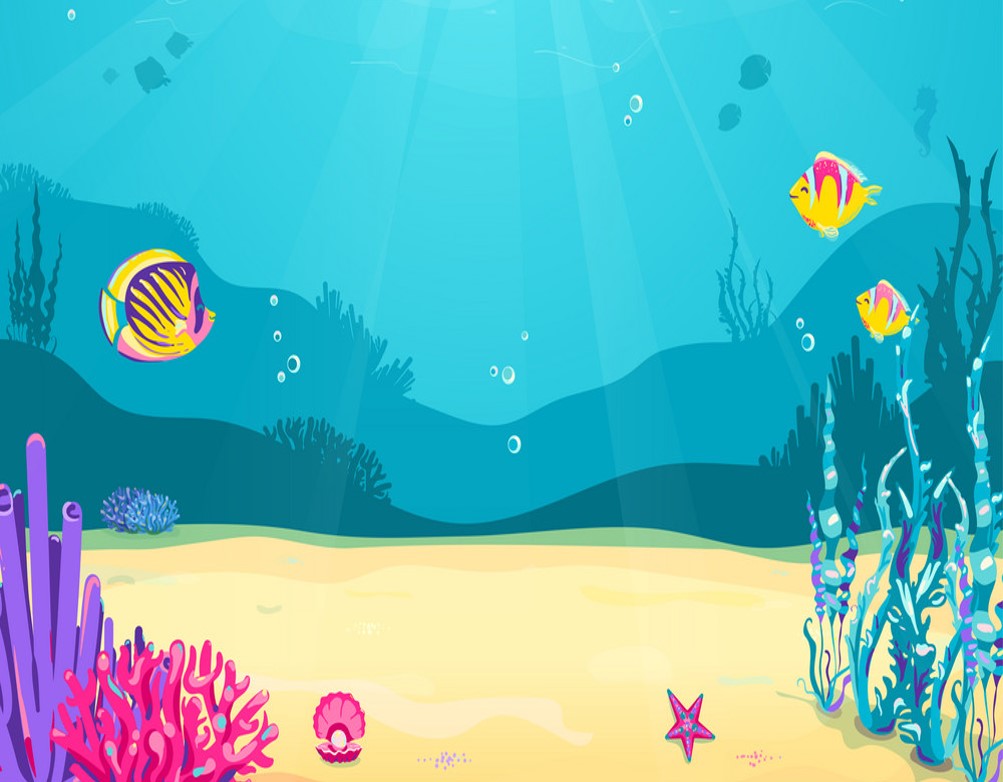 Câu 1. Trong phép tính 11 + 3 = 14;  Số 11  và 3  gọi là:
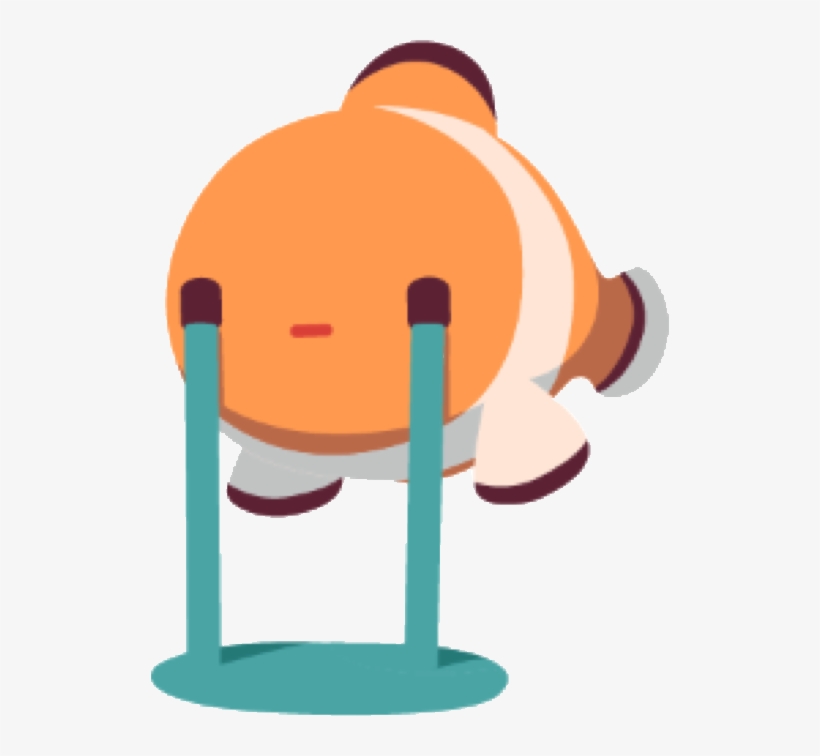 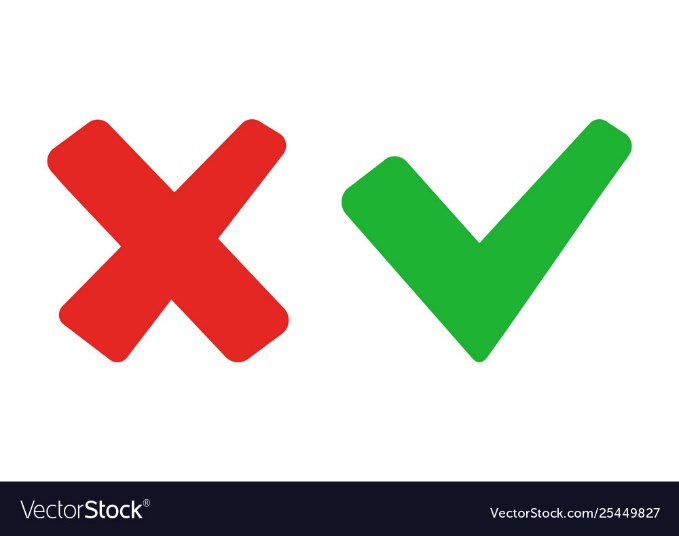 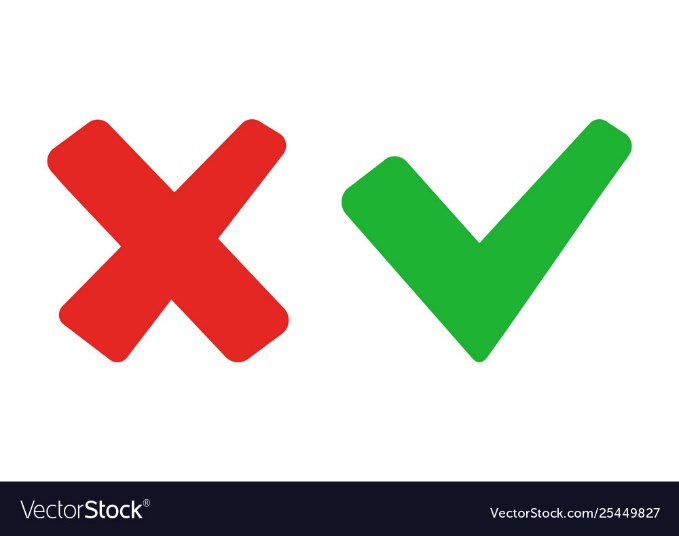 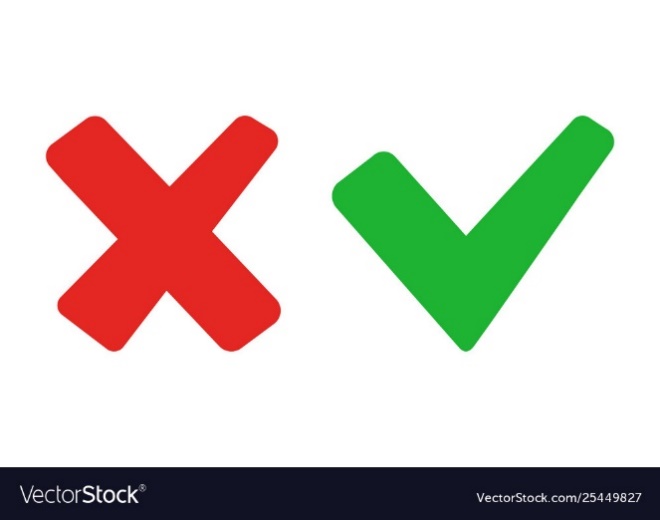 B. Số hạng
A. Tổng
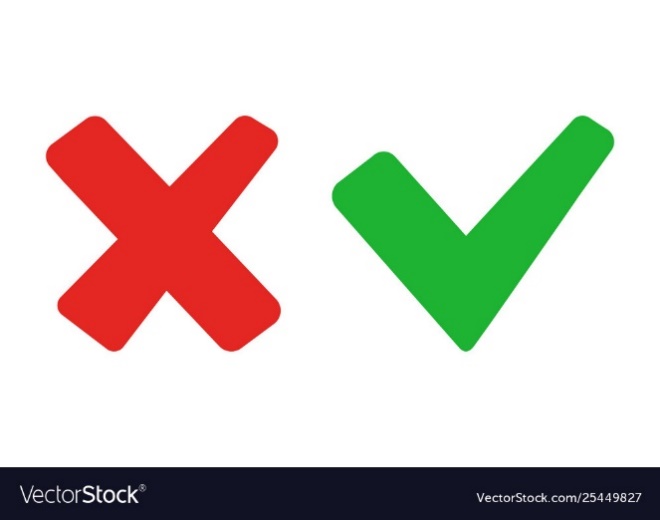 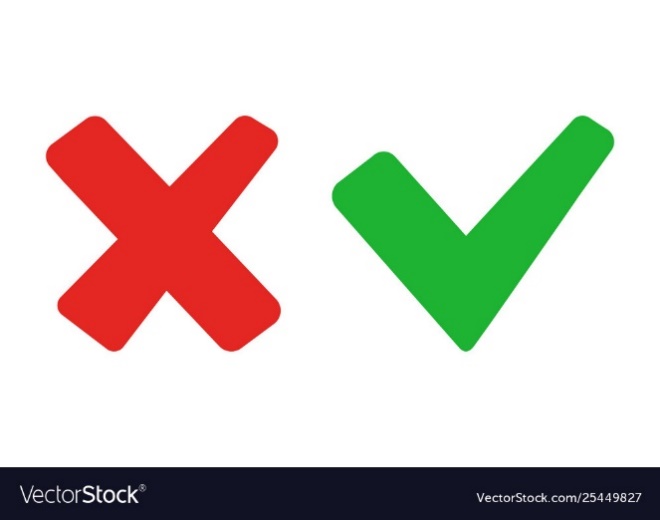 C. Số cộng
D. Số
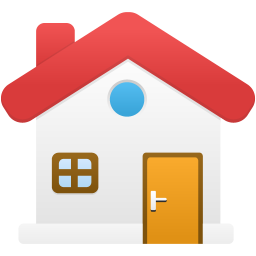 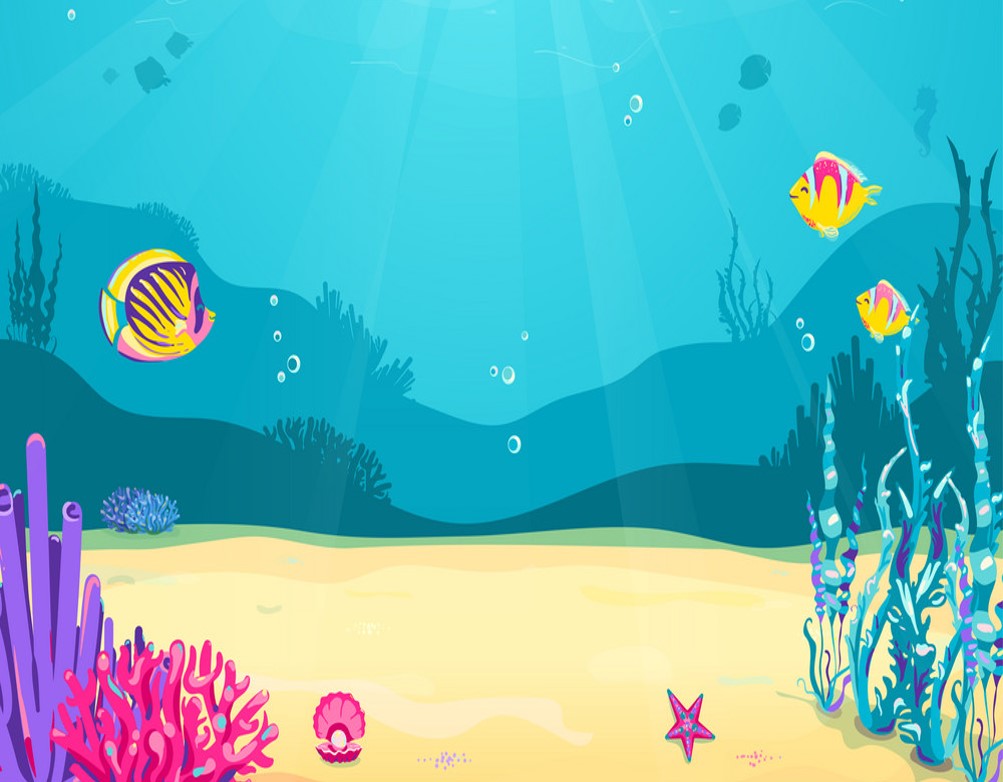 Câu 2. Trong phép tính 11 + 3 = 14;  Số 14 gọi là:
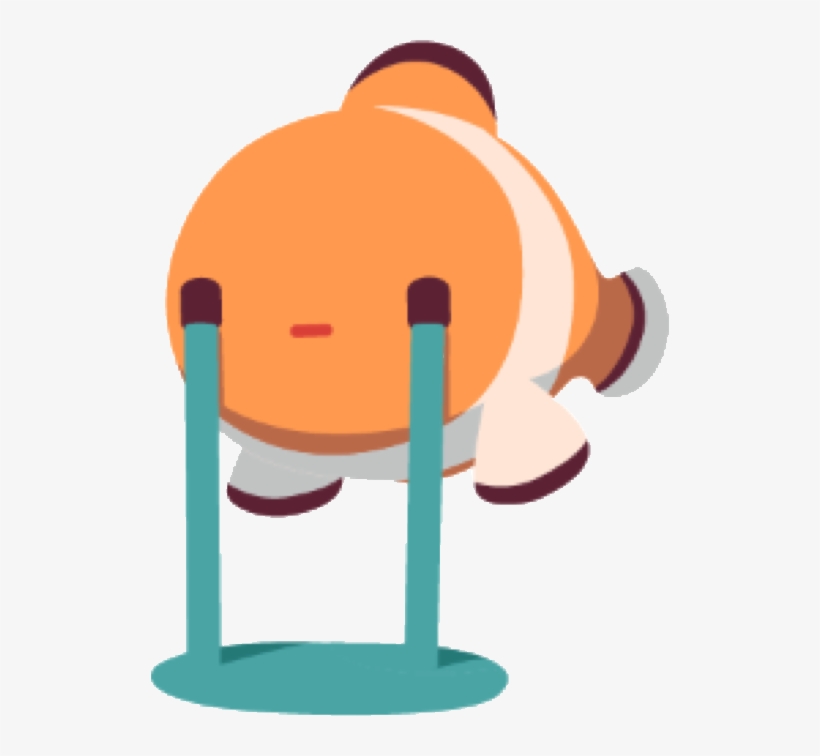 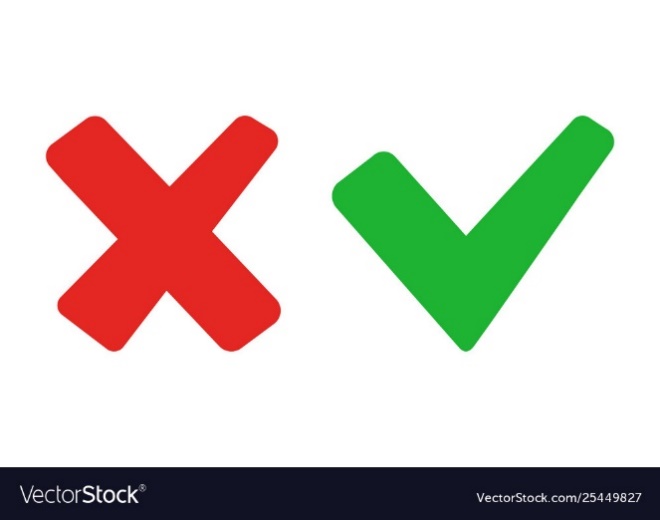 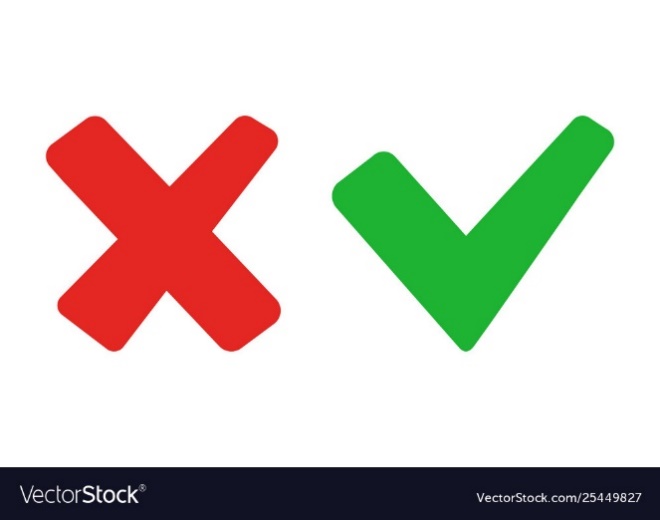 B. Số
A. Số hạng
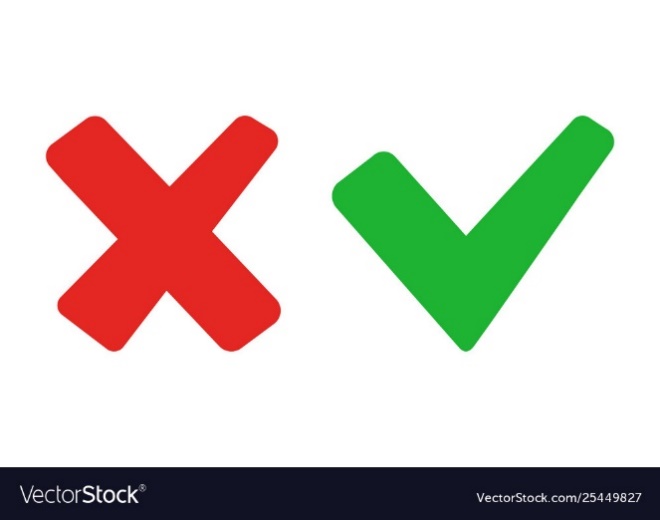 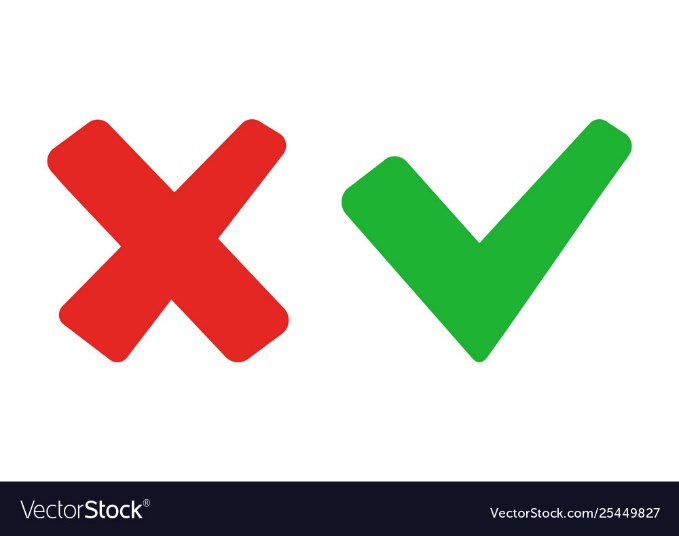 C. Số cộng
D. Tổng
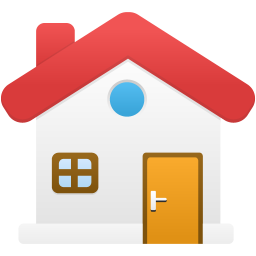 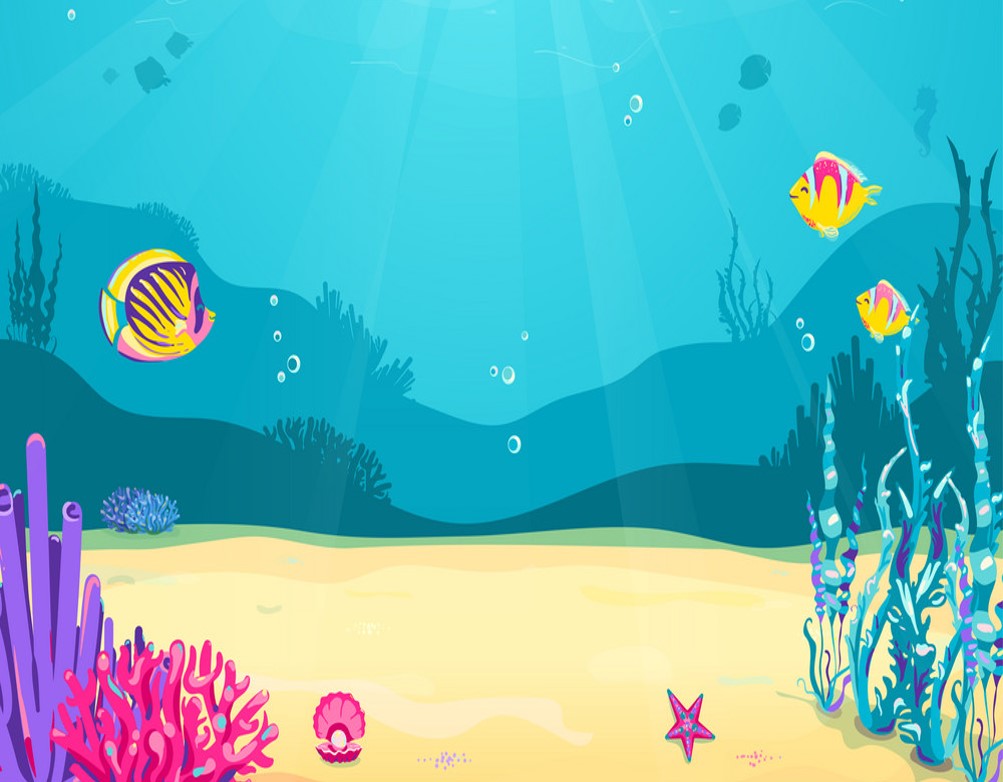 Câu 3. Tìm tổng, biết các số hạng lần lượt là 20 và 30?
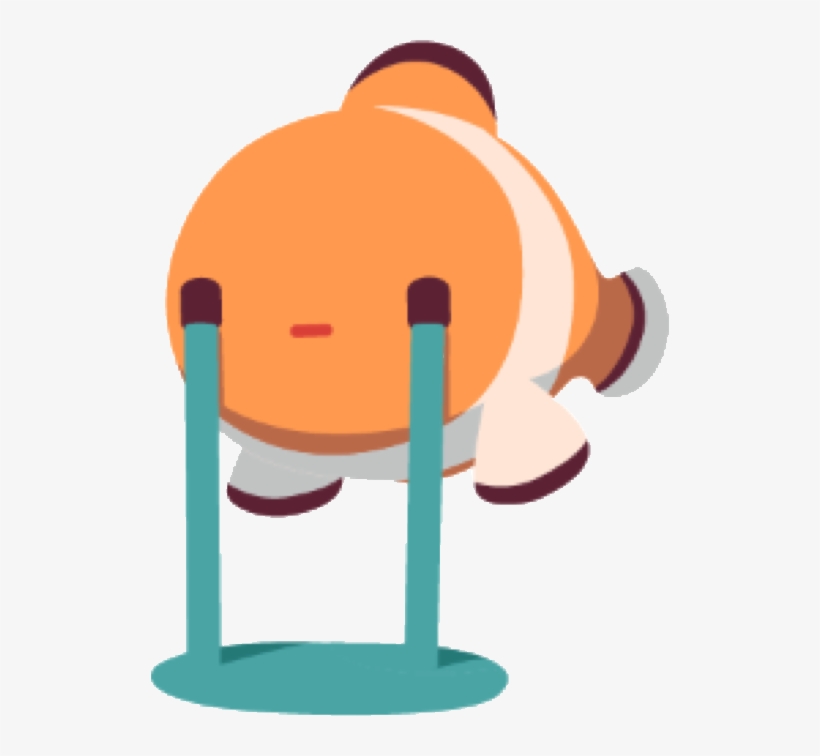 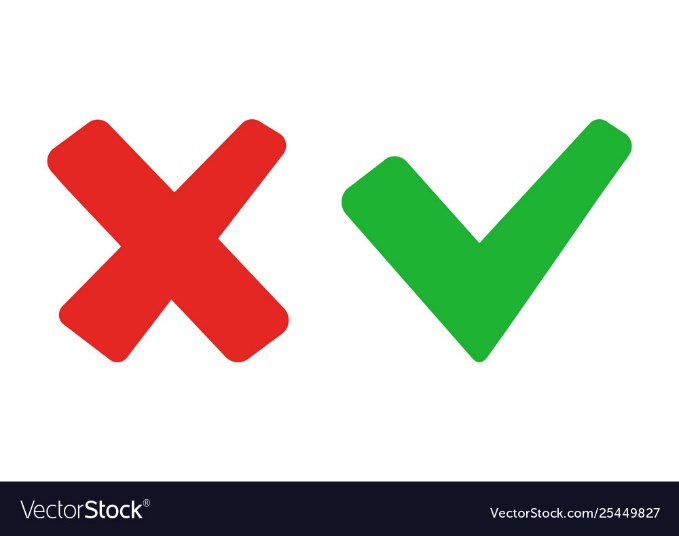 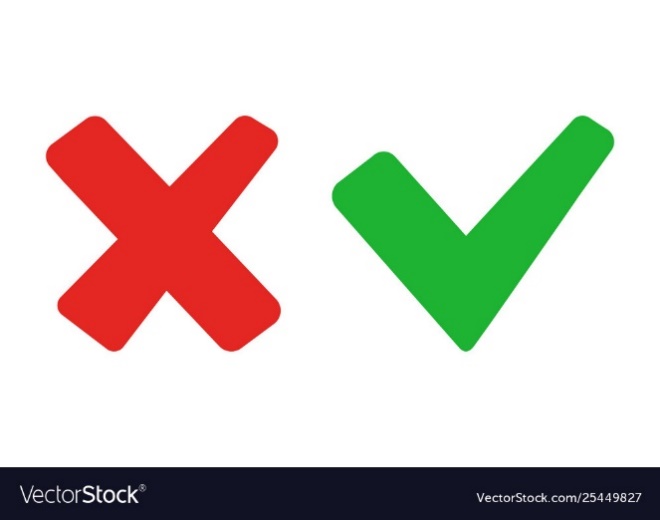 B. 20 + 30 = 50
A. 30 – 20 = 10
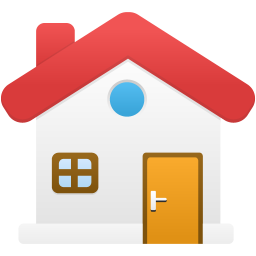 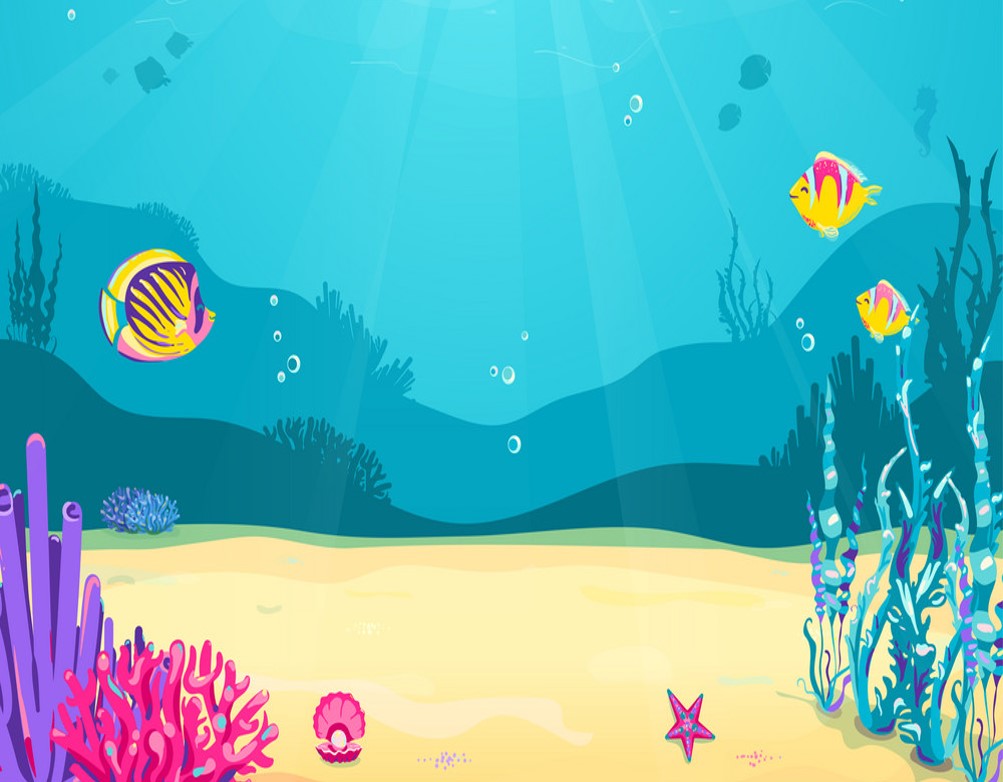 Câu 4. Trong các phép cộng: 
                  2 + 5 = 7 ;         6 + 2 = 8   ;      3 + 3 = 6
    Phép cộng nào có hai số hạng bằng nhau?
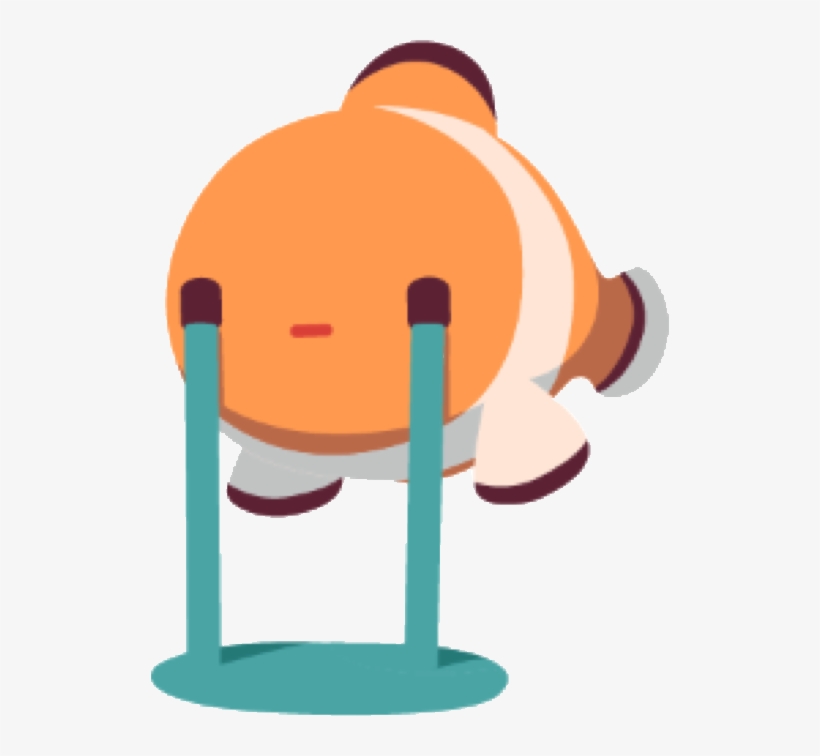 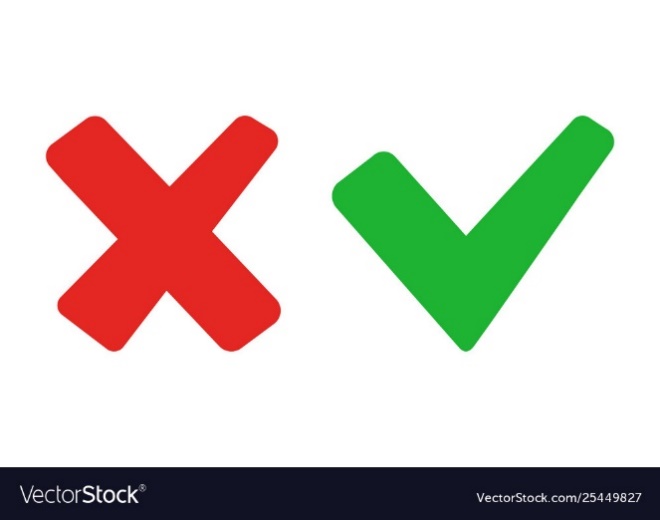 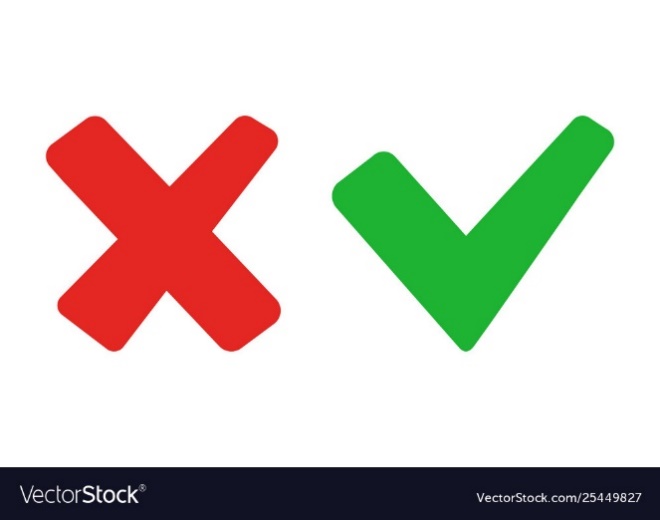 B. 6 + 2 = 8
A. 2 + 5 = 7
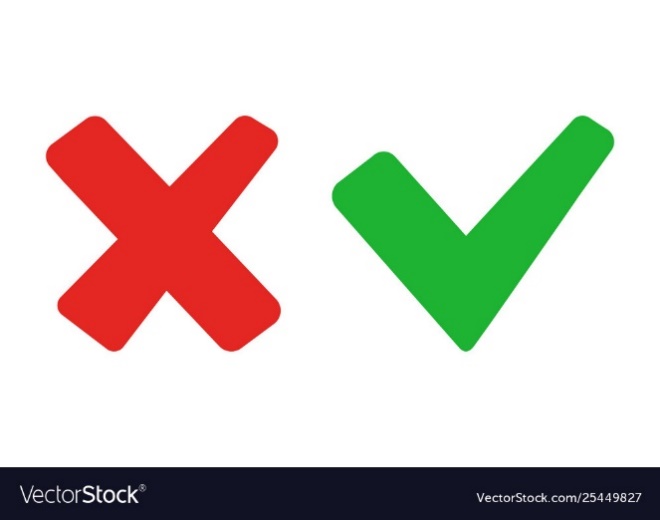 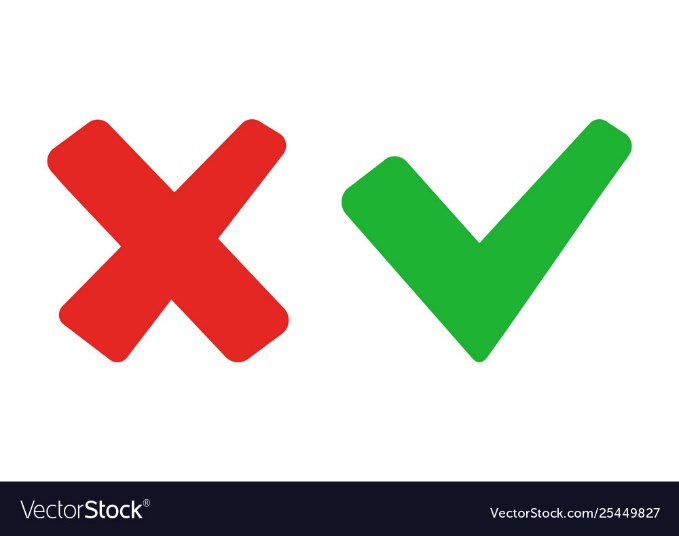 D. 6 + 2 = 8 
và 3 + 3 = 6
C. 3 + 3 = 6
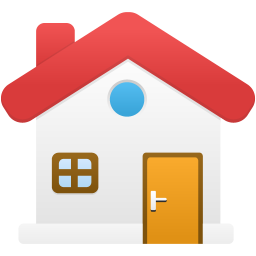 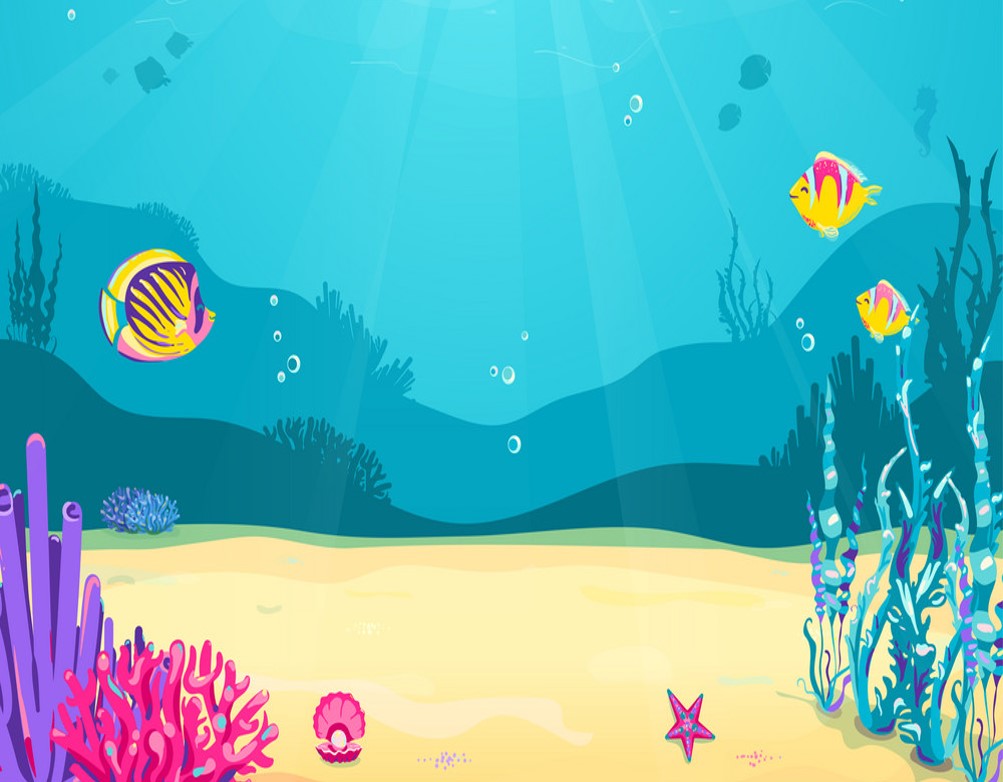 Câu 5. Phép tính nào có tổng là 10?
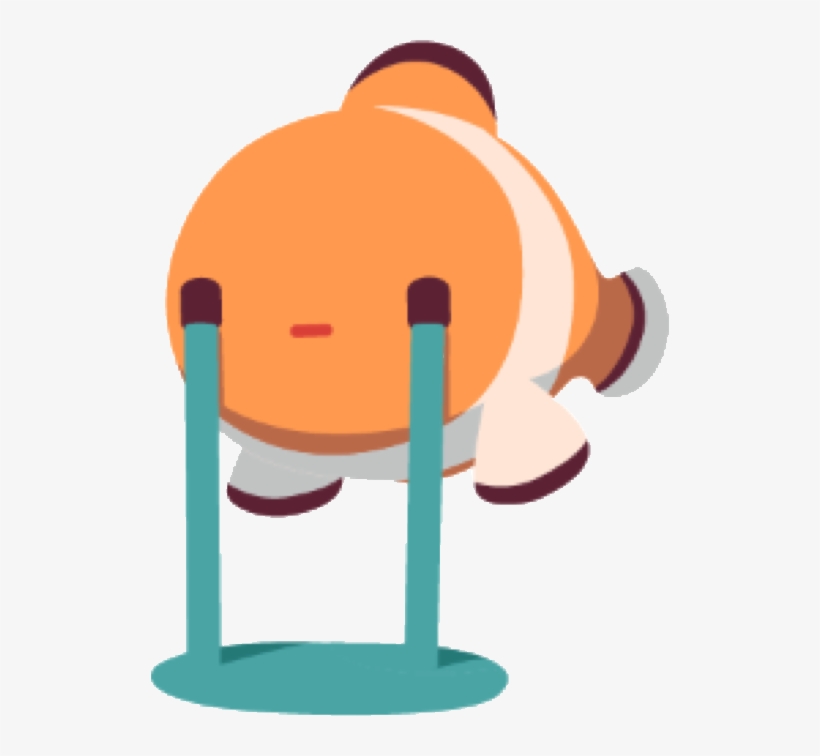 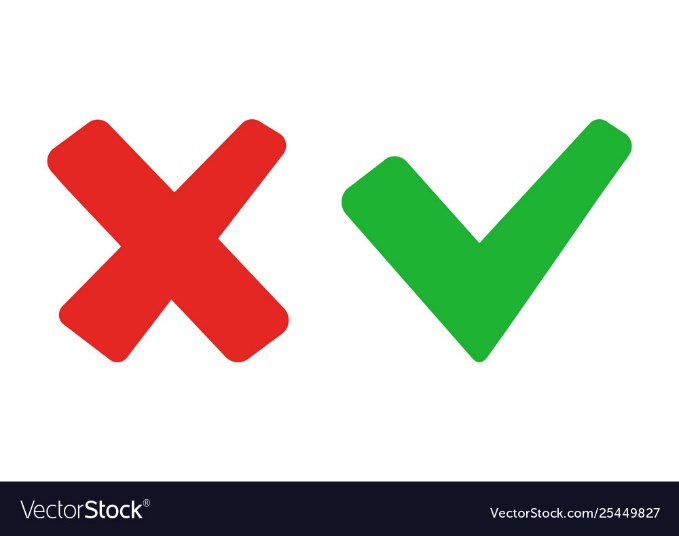 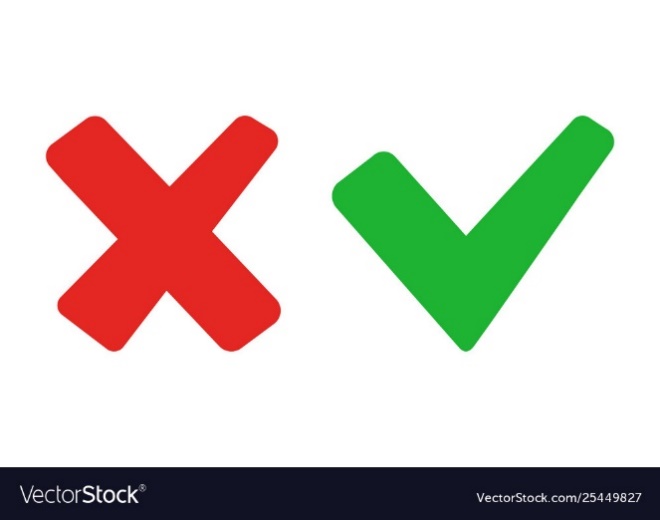 A. 4 + 6 = 10
B. 10 + 2 = 12
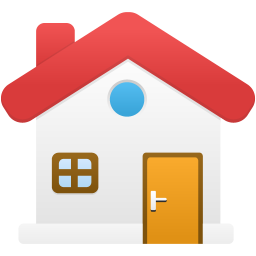 Các bạn rất nhớ bài!
4      +     2      =   6
Tổng
Số hạng
Số hạng
13
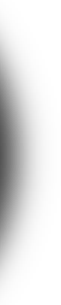 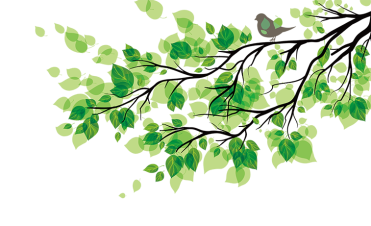 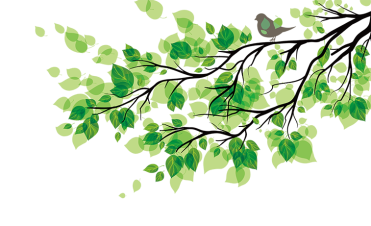 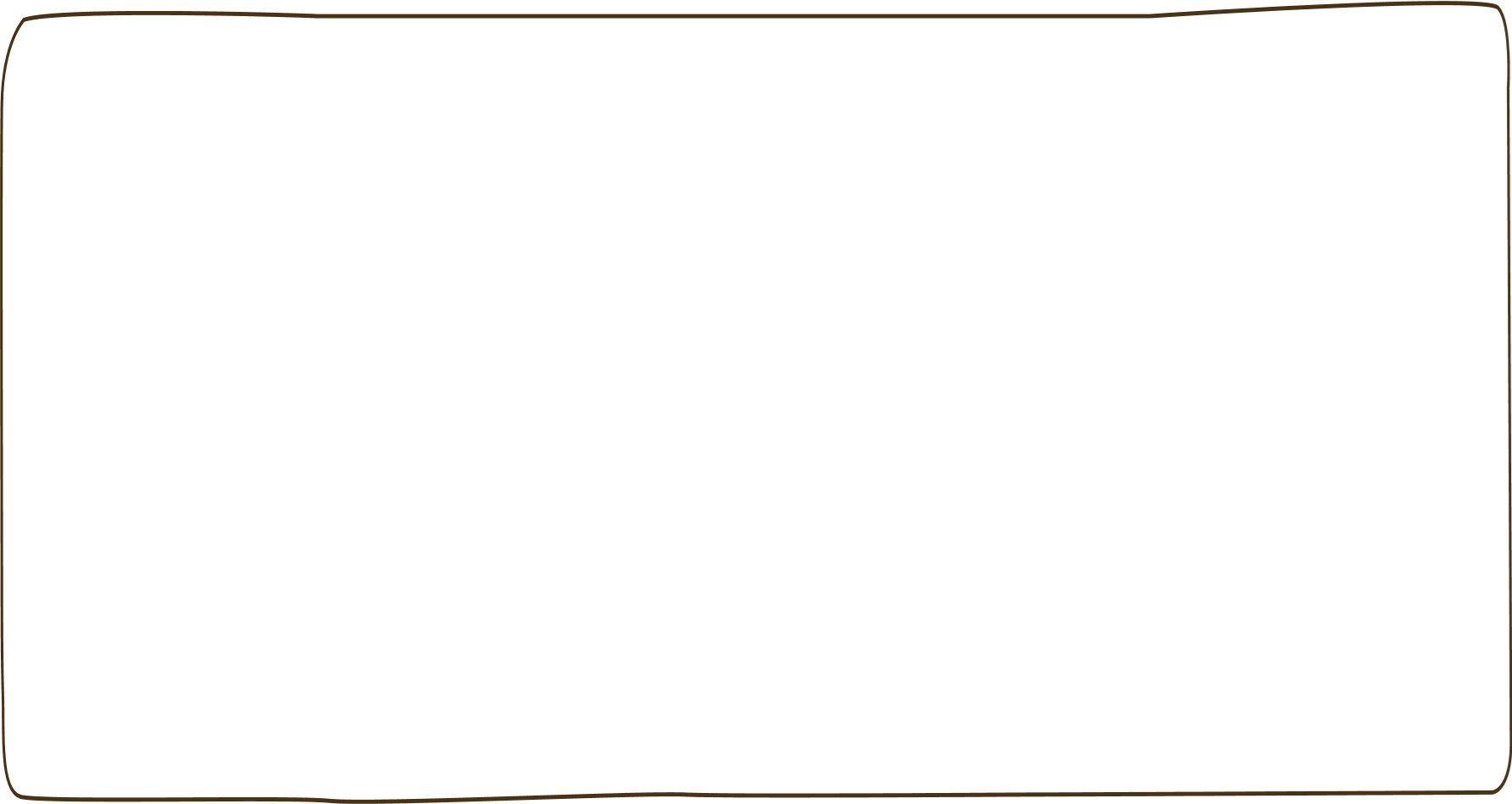 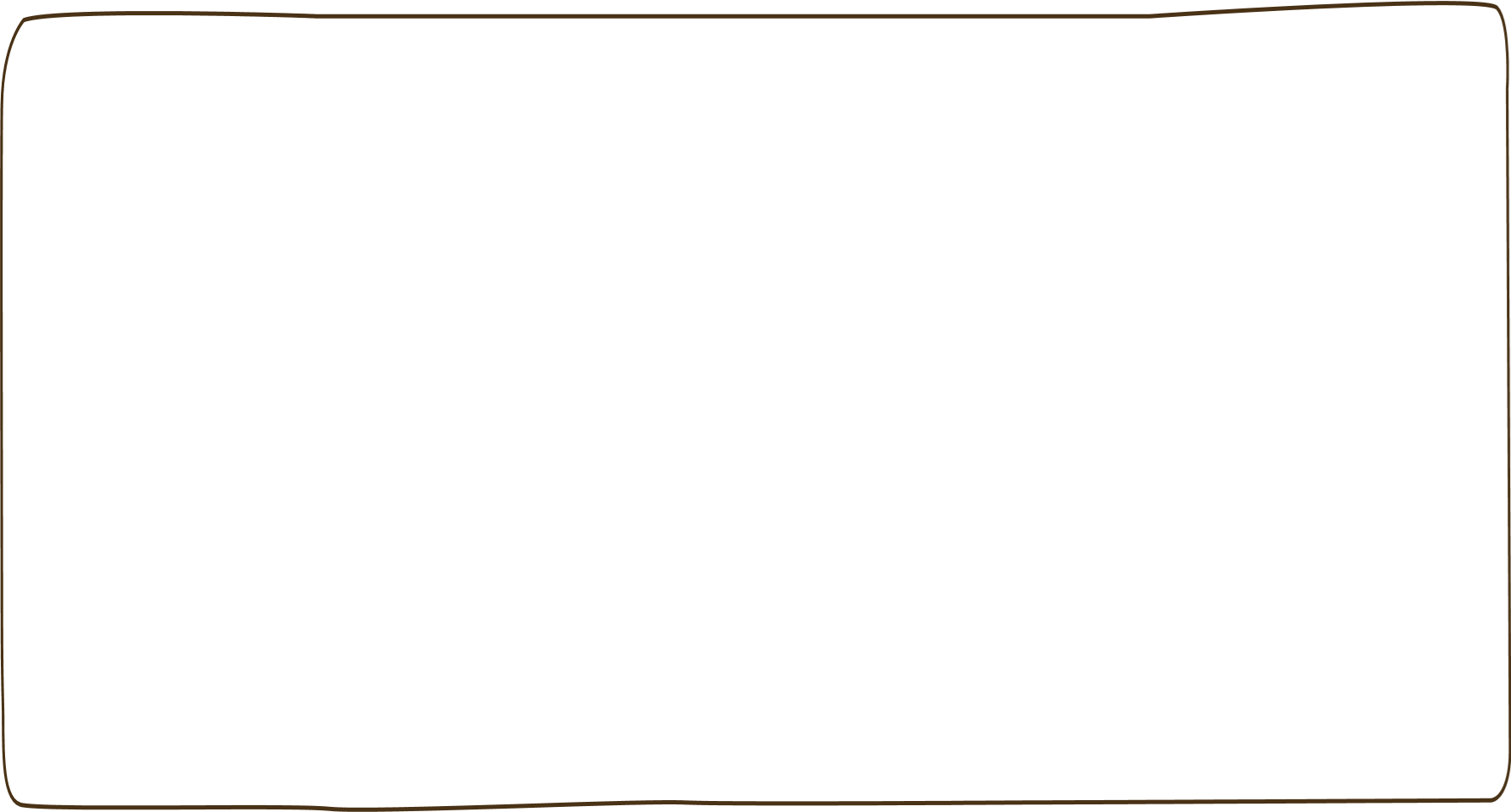 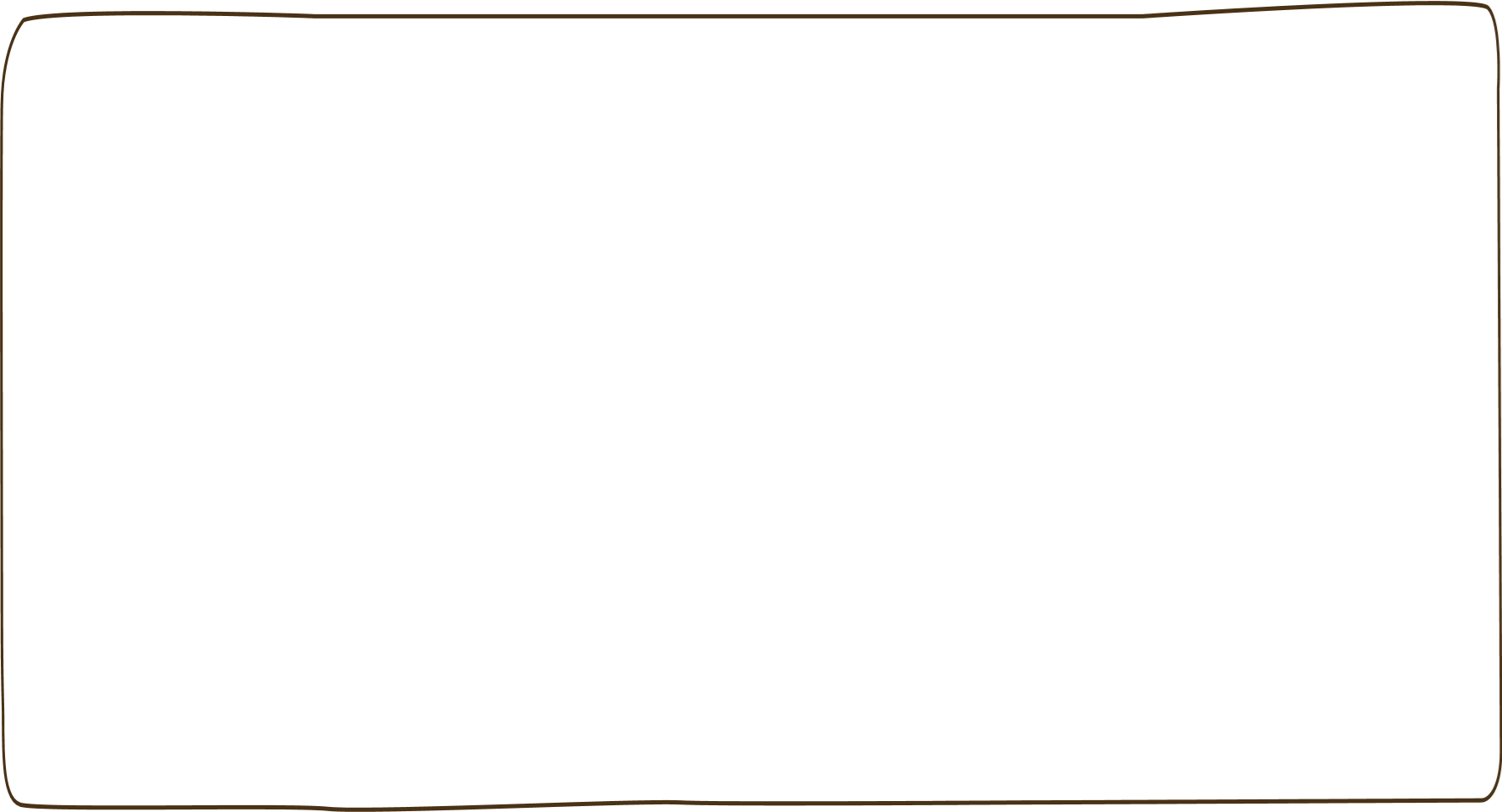 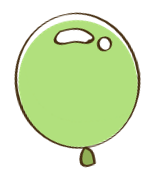 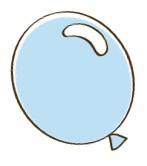 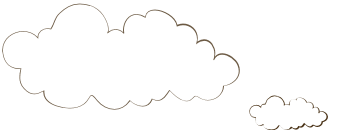 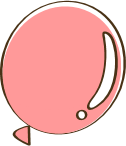 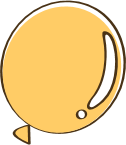 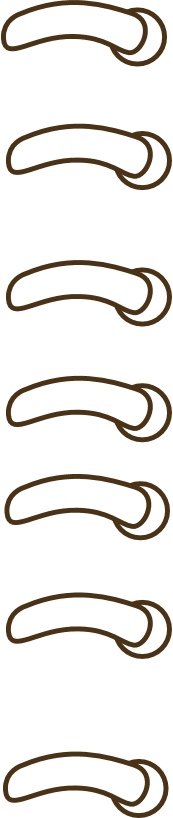 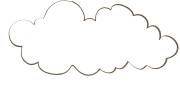 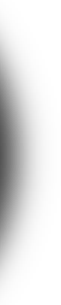 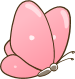 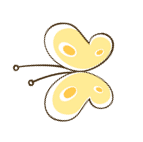 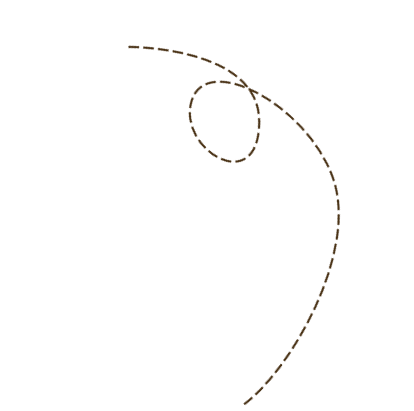 Khám phá
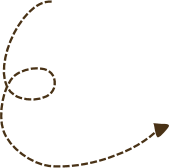 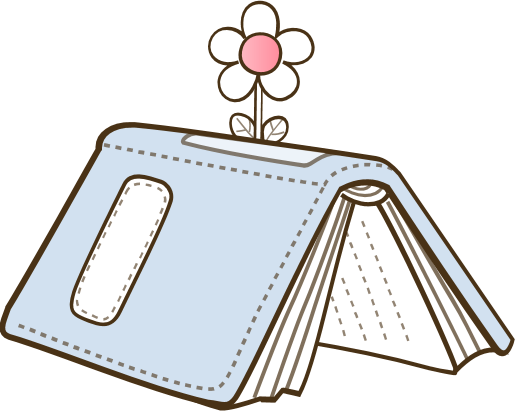 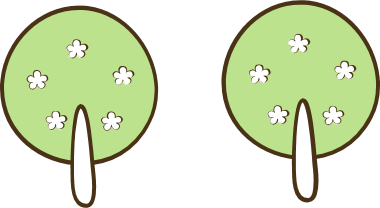 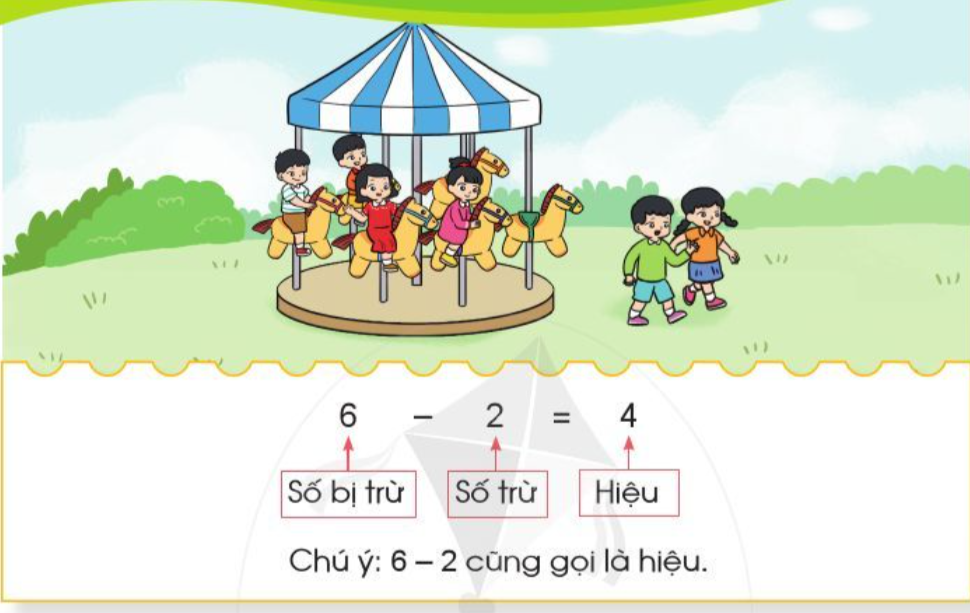 Ai nhanh ai đúng?
3 - 2 = 1
5 – 2 = 3
16
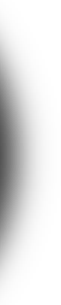 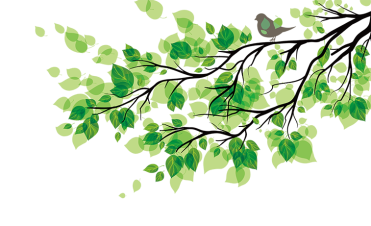 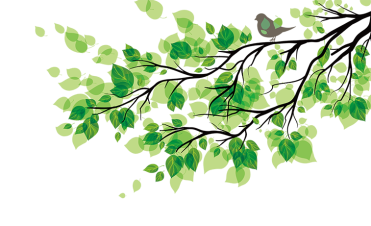 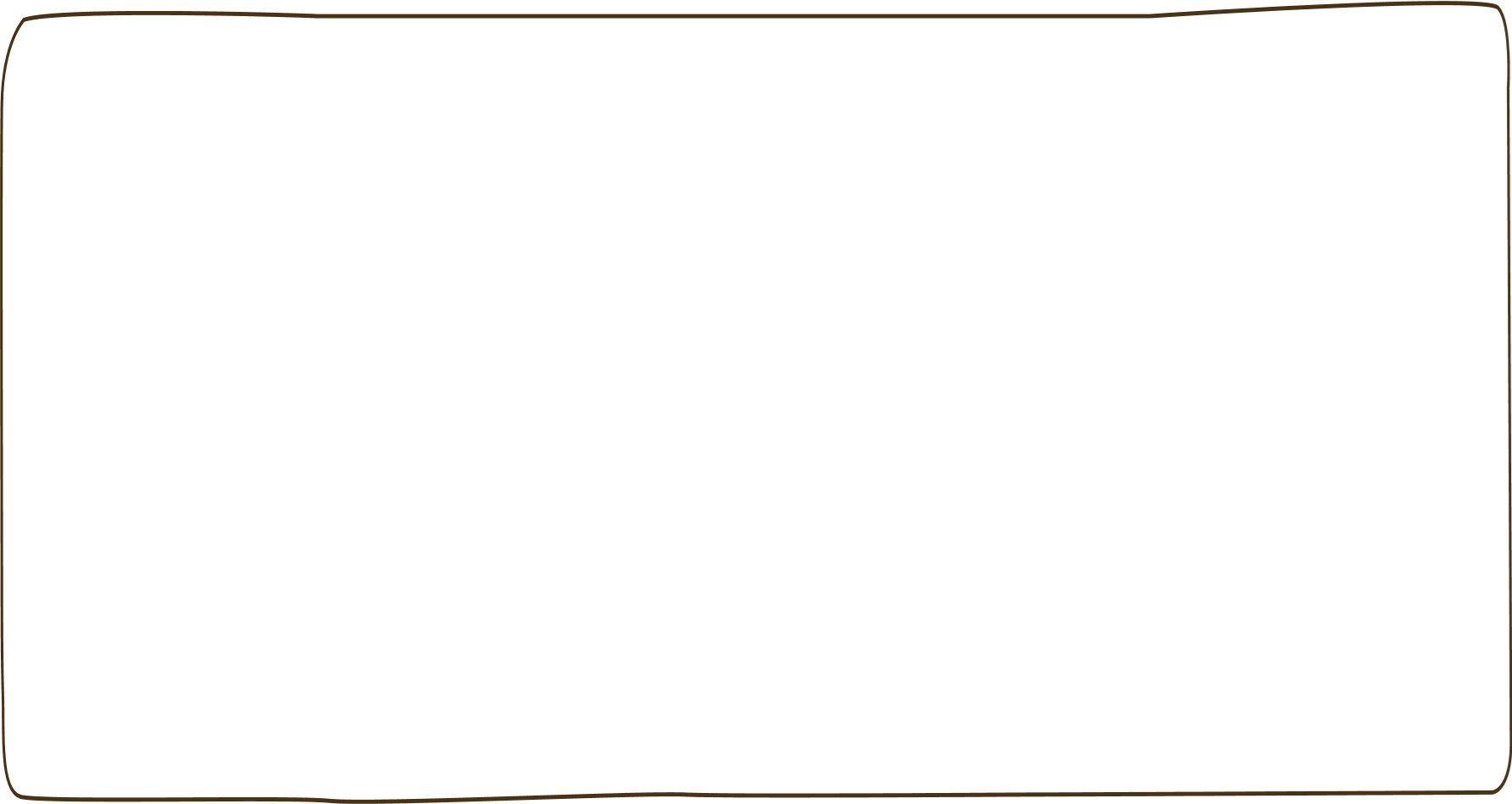 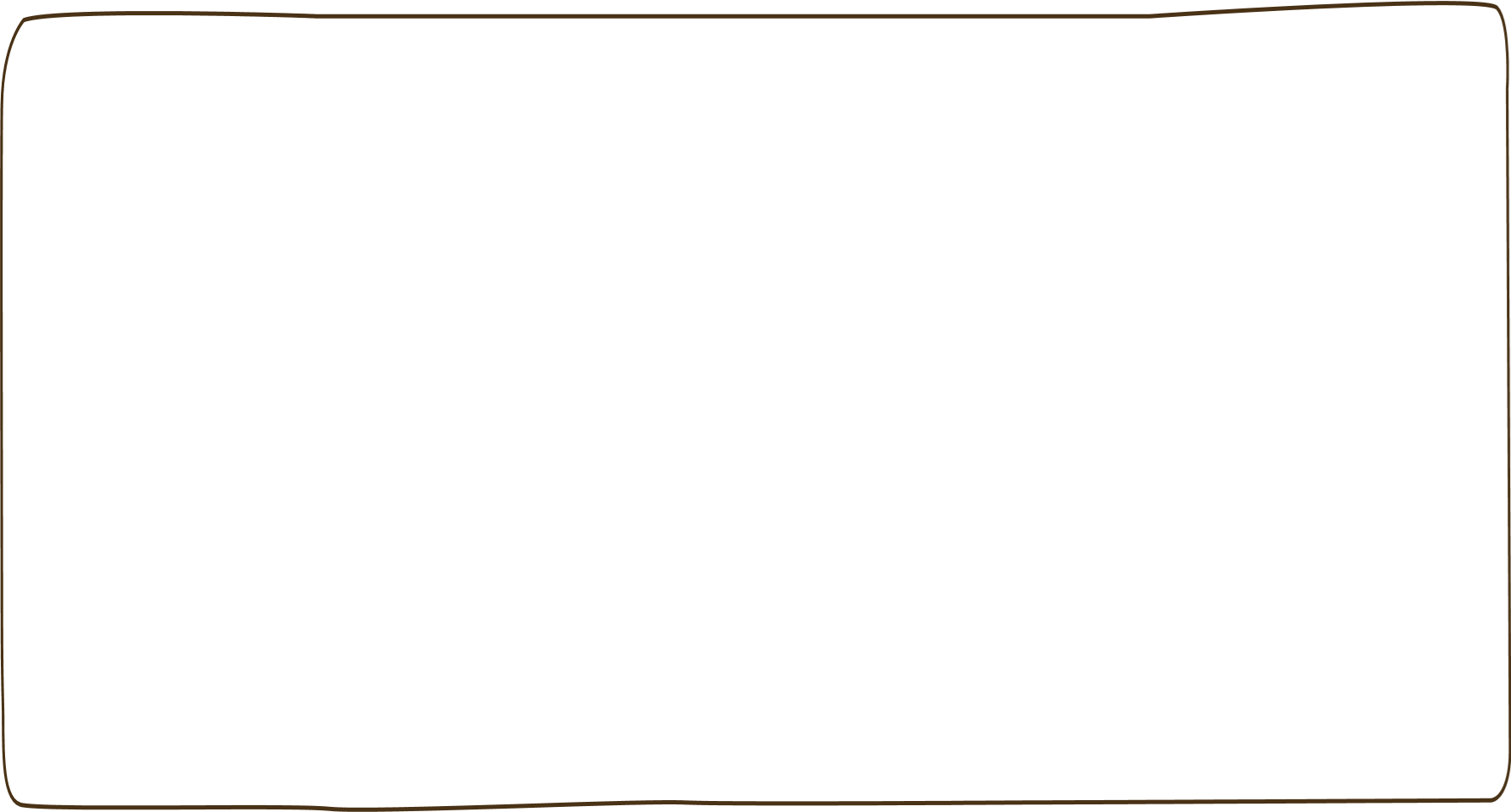 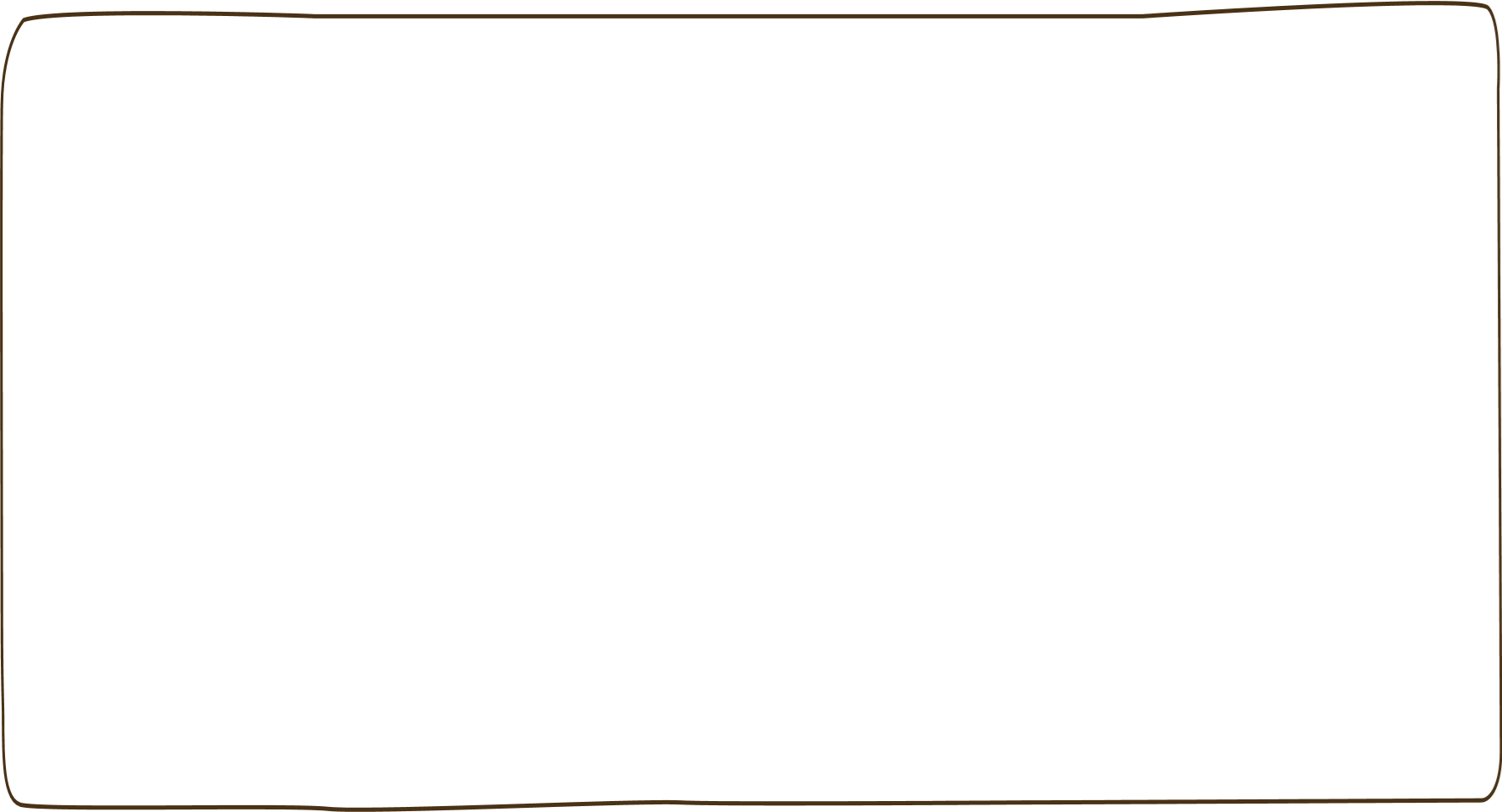 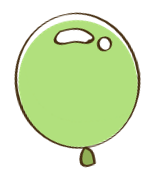 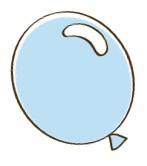 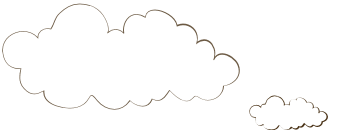 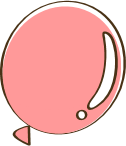 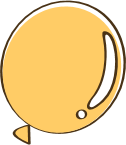 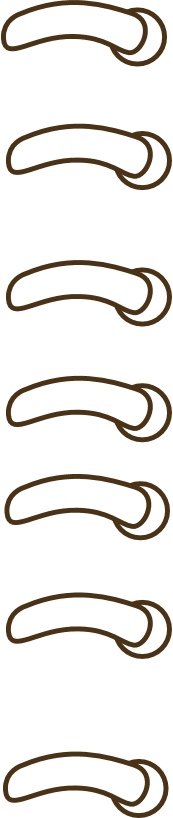 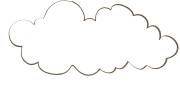 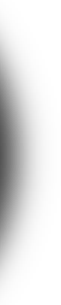 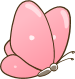 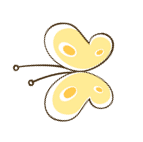 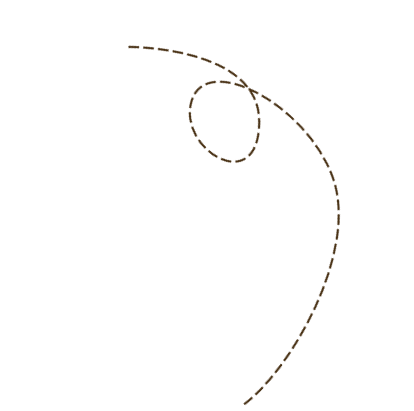 Luyện tập
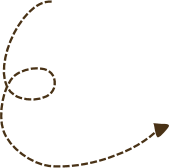 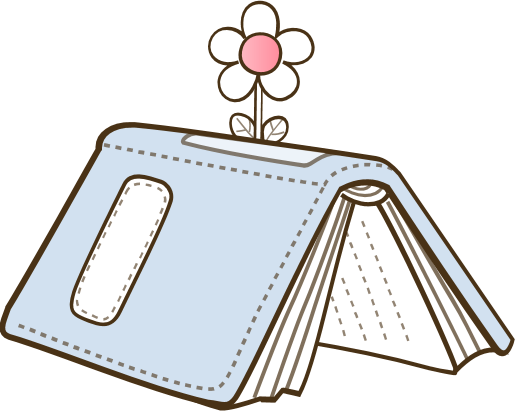 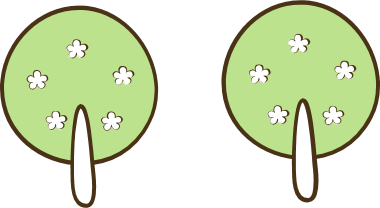 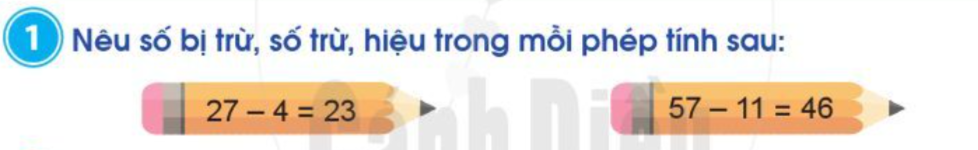 Hiệu
Hiệu
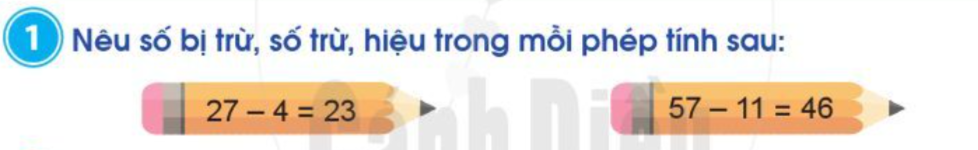 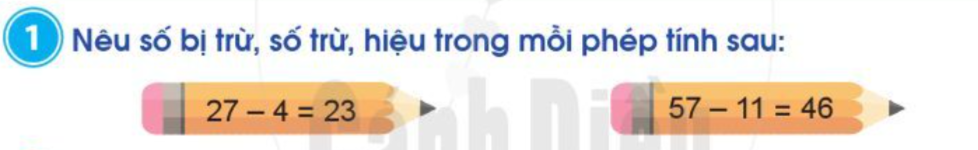 Số bị trừ
Số trừ
Hiệu
Số bị trừ
Số trừ
Hiệu
18
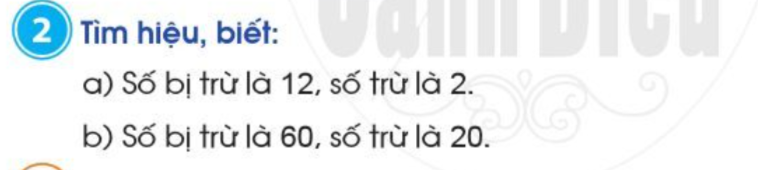 a.    12 - 2   = 10
b.    60 - 20 = 40
Muốn tìm hiệu, ta lấy số bị trừ trừ đi số trừ
Hiệu = Số bị trừ - số trừ
19
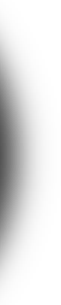 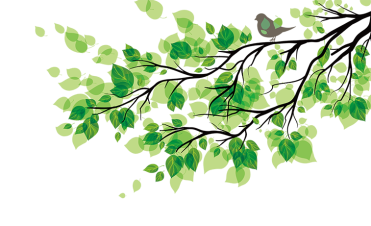 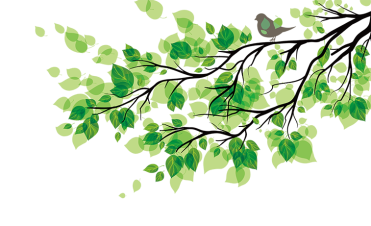 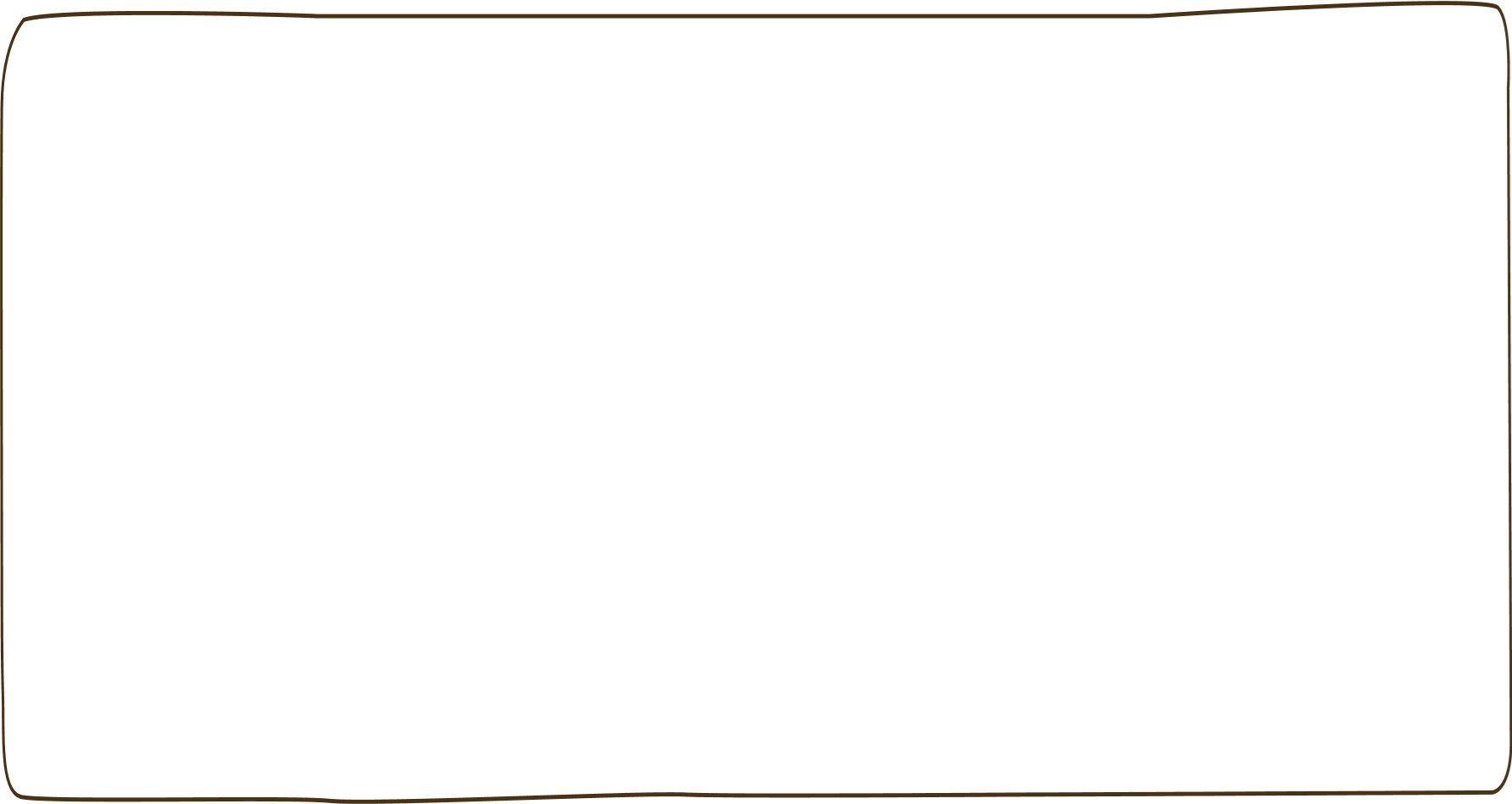 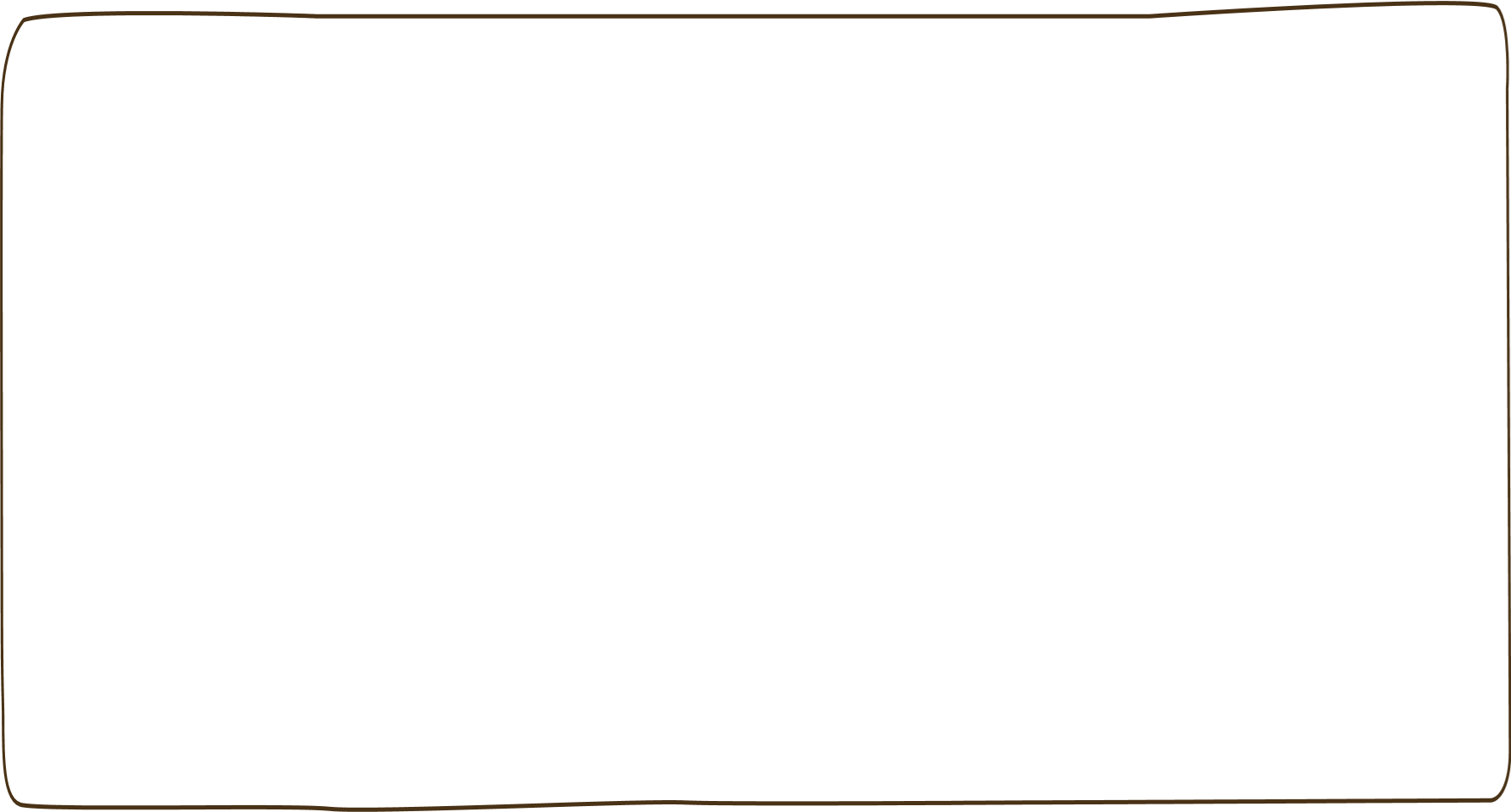 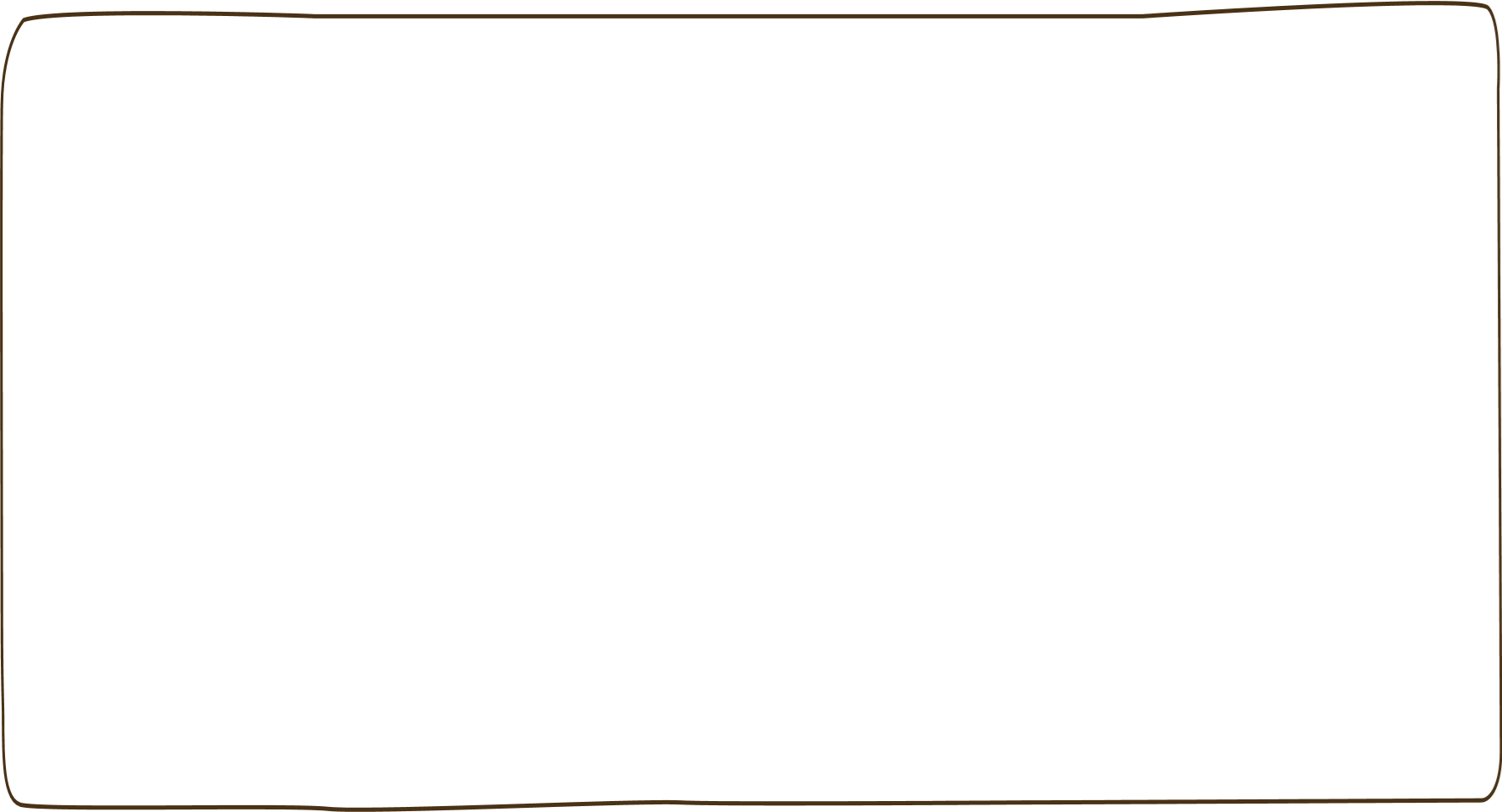 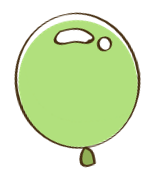 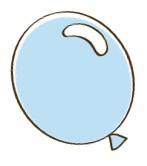 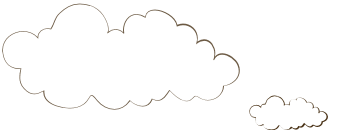 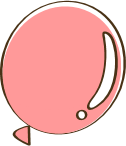 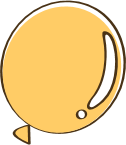 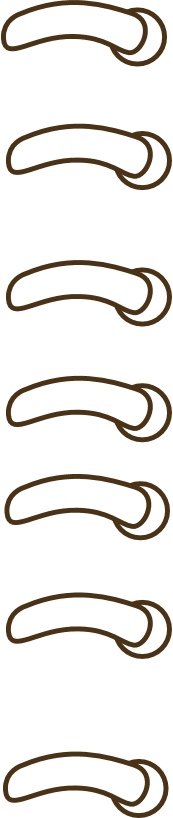 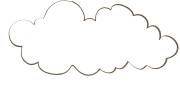 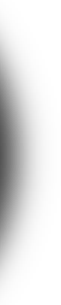 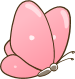 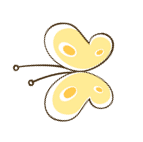 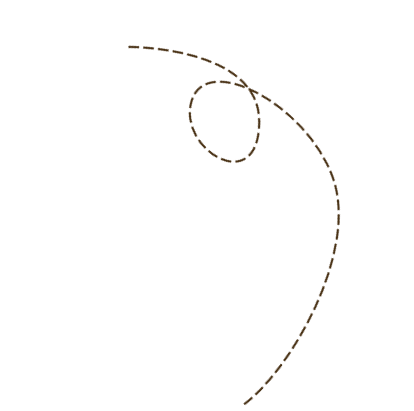 Vận dụng
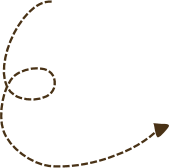 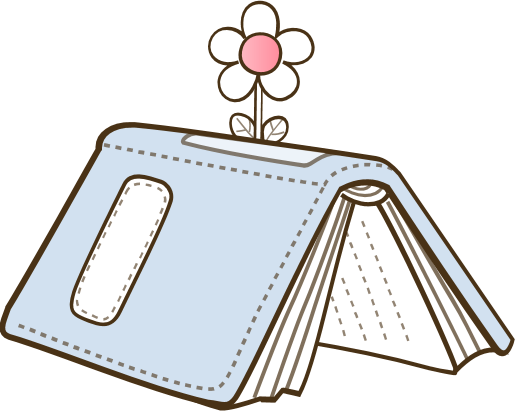 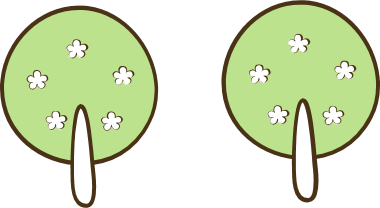 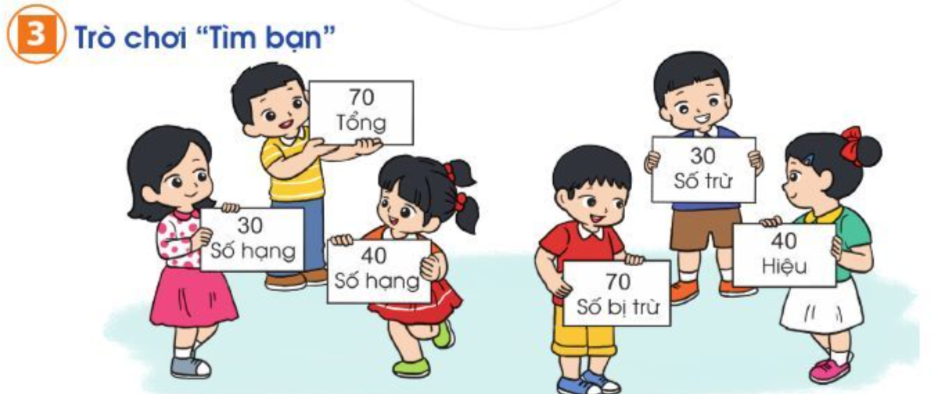 70
30
30
40
40
70
30 + 40 = 70
70 - 30 = 40
40 + 30 = 70
21
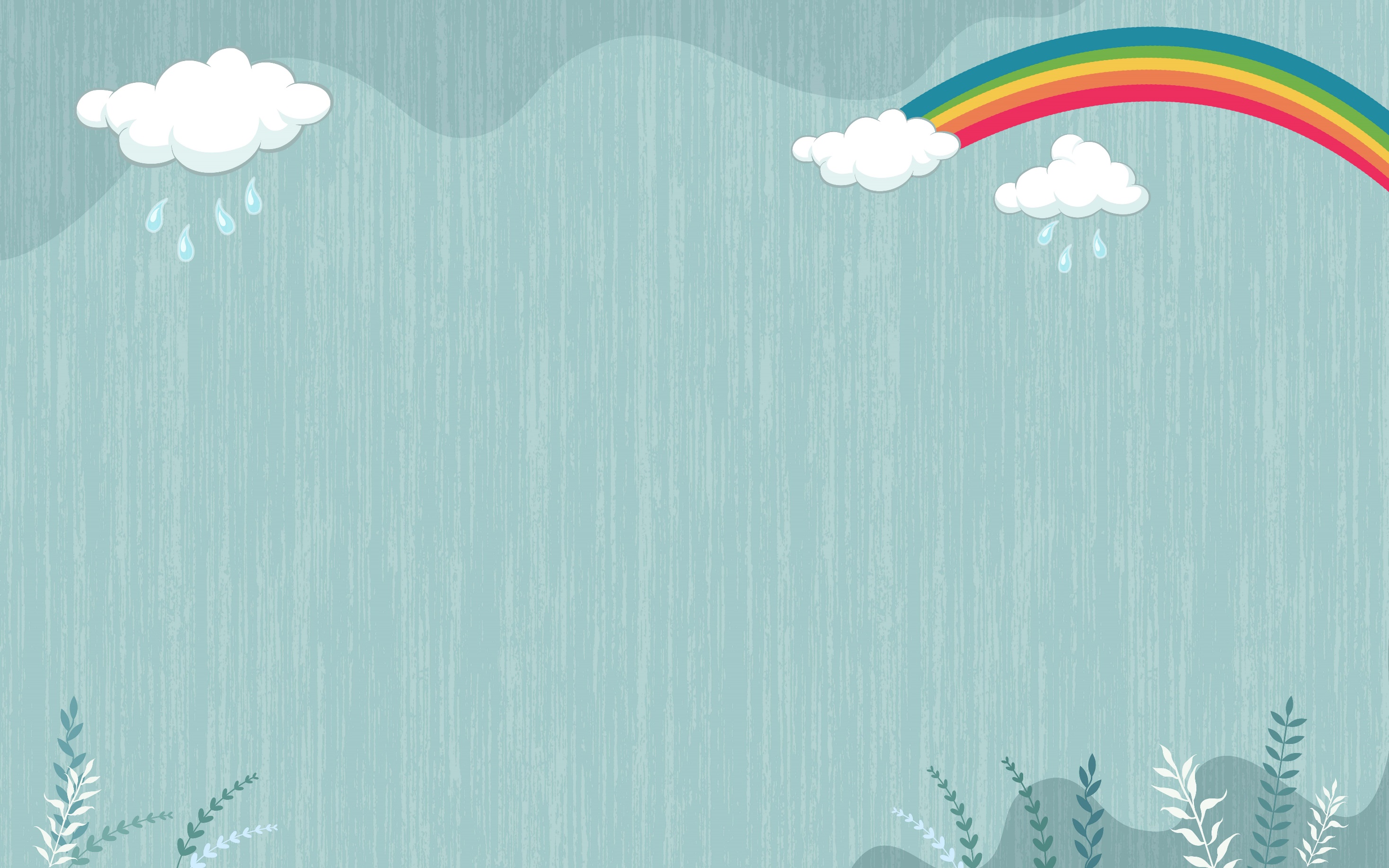 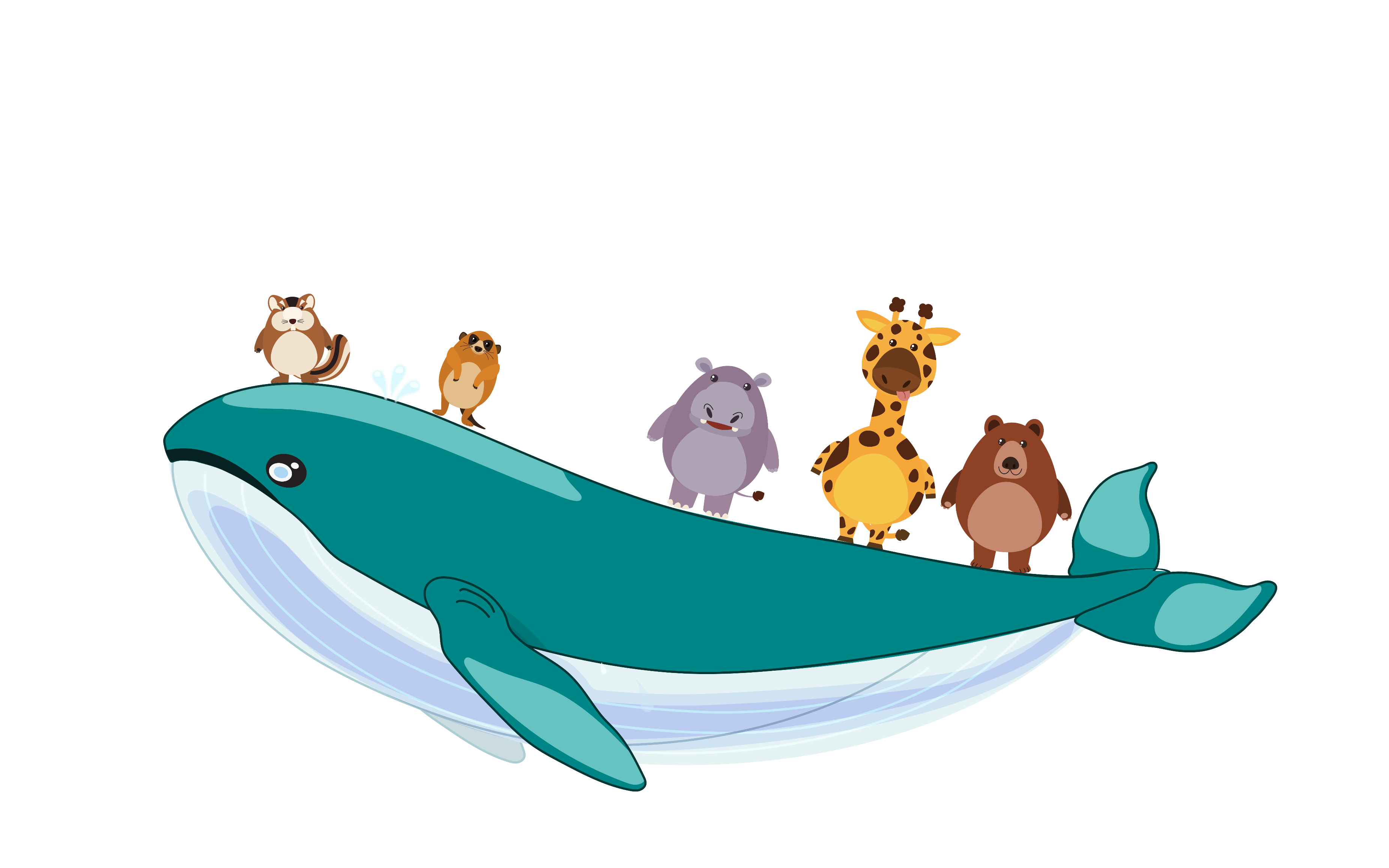 HẸN GẶP LẠI